ROAD TO HOME
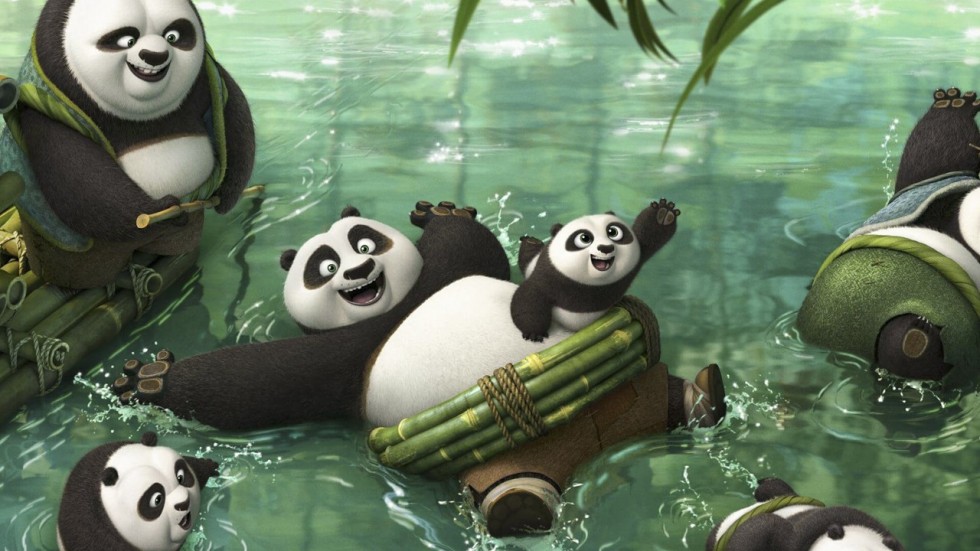 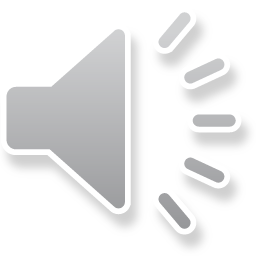 PLAY
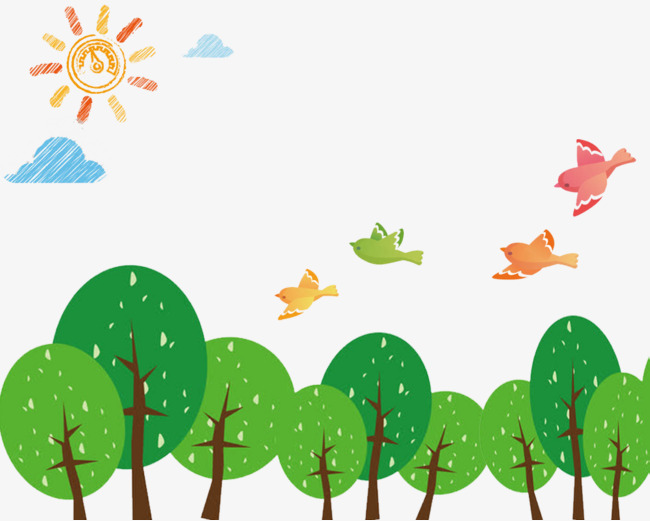 7
1
4
5
6
2
3
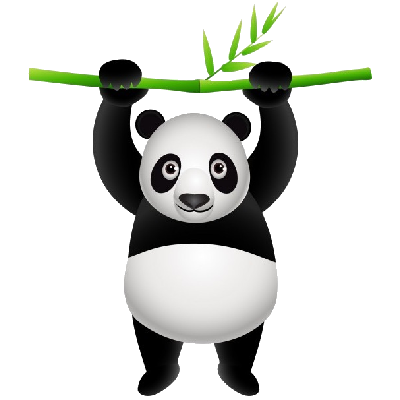 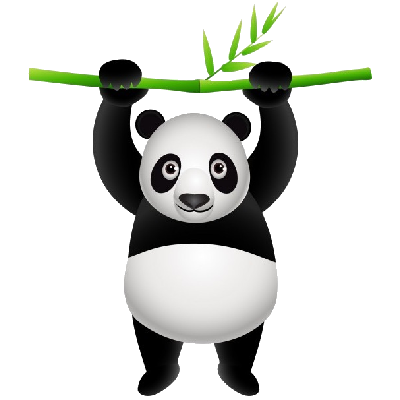 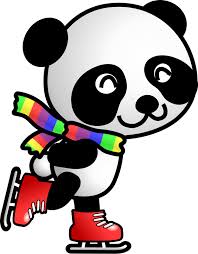 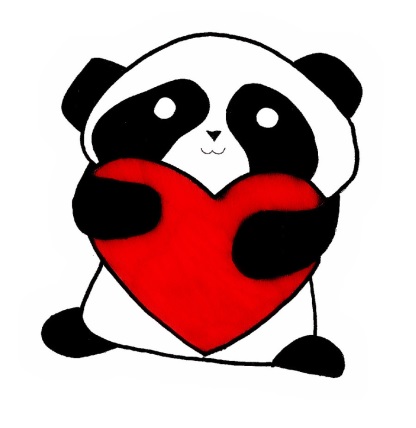 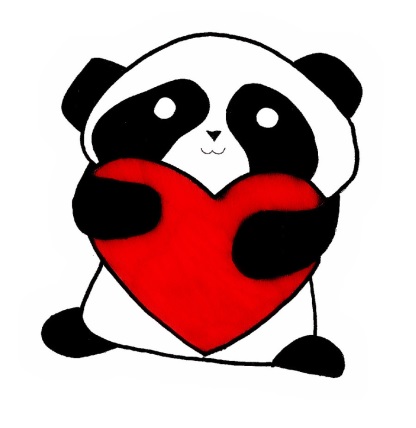 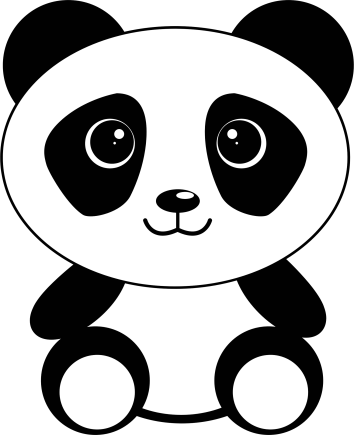 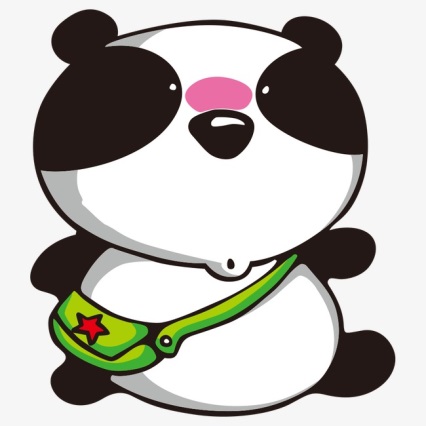 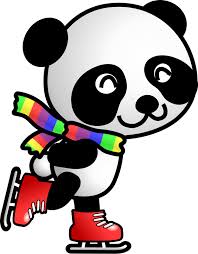 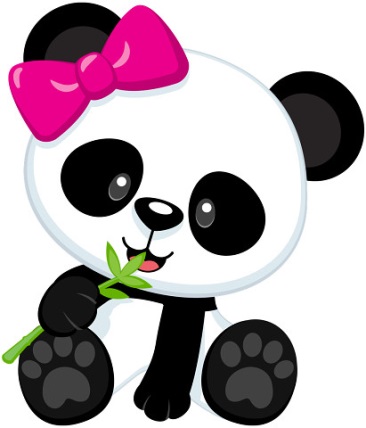 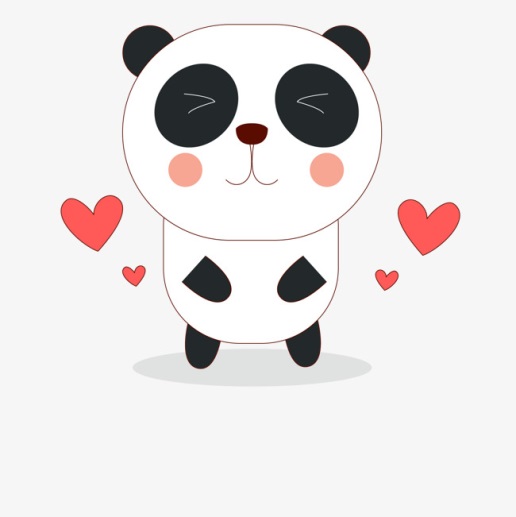 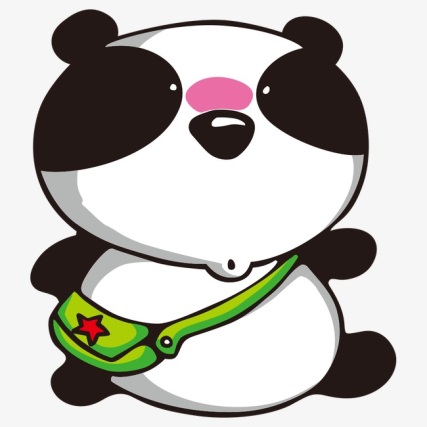 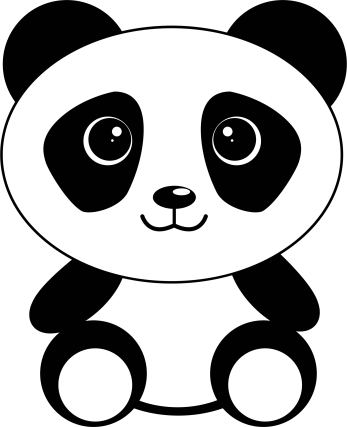 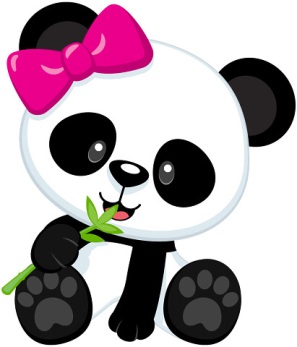 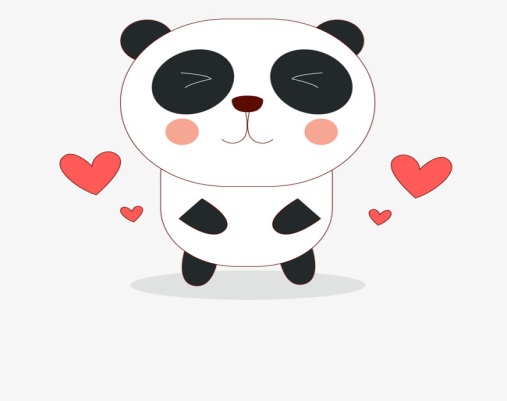 8
14
9
11
12
13
10
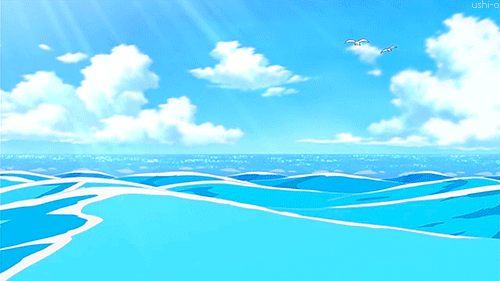 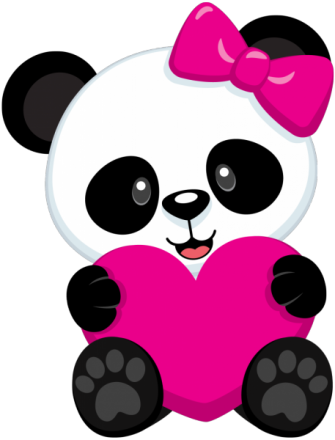 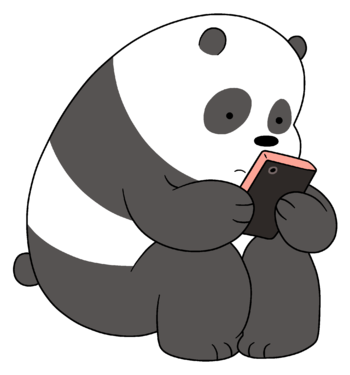 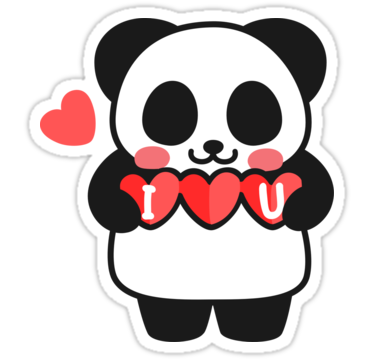 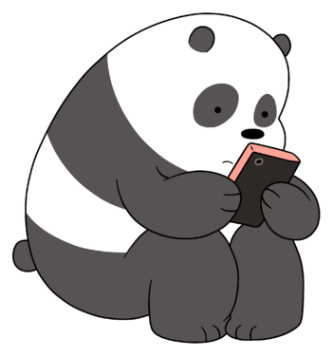 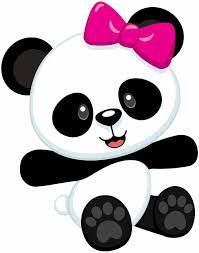 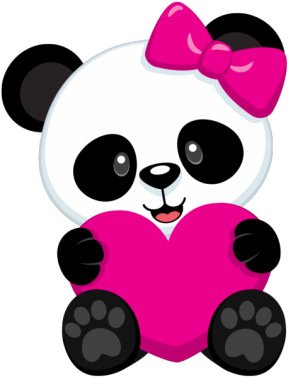 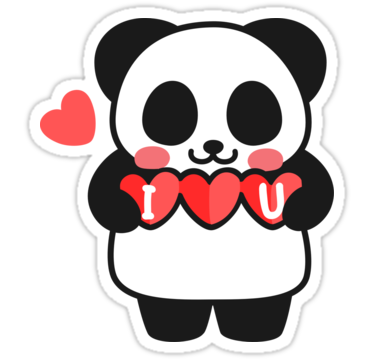 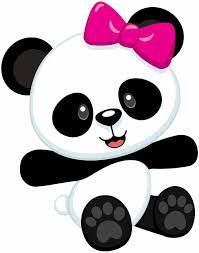 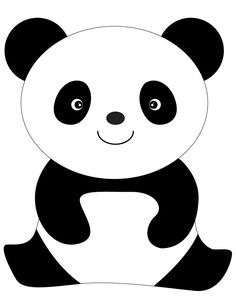 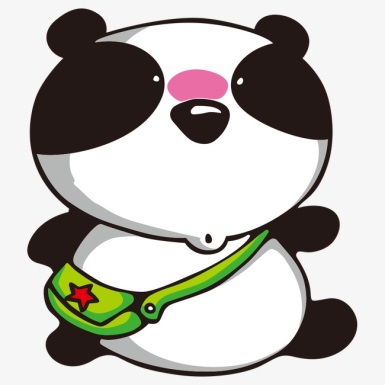 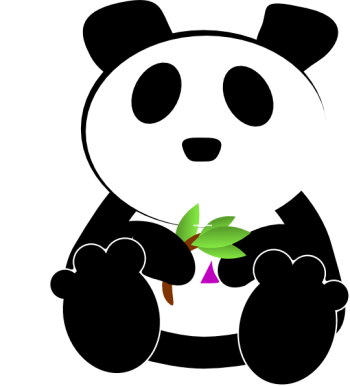 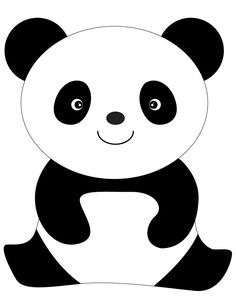 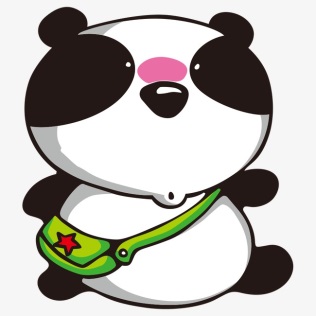 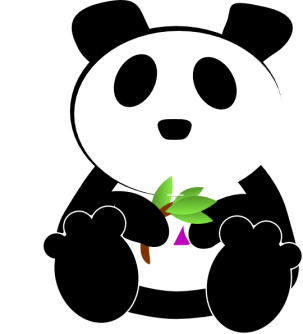 15
18
20
17
16
19
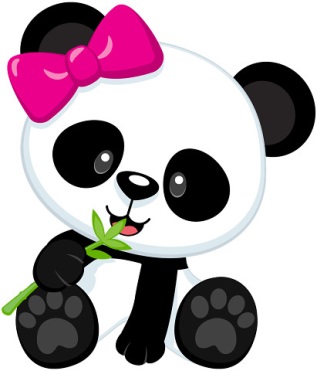 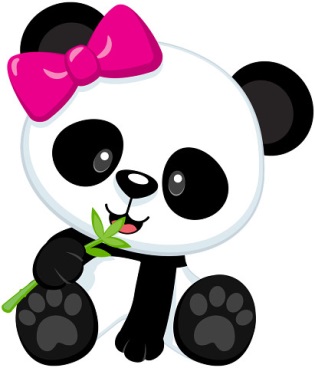 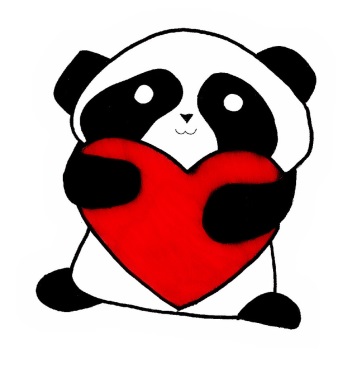 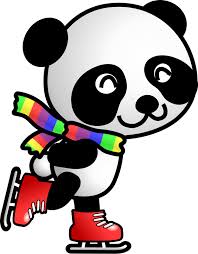 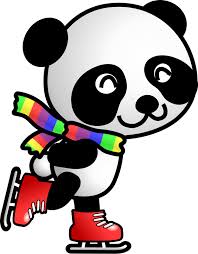 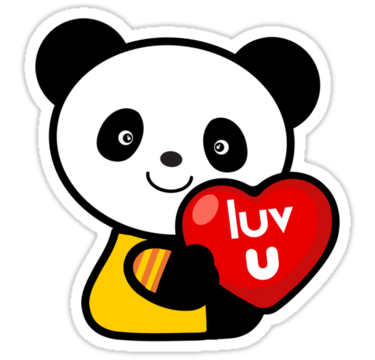 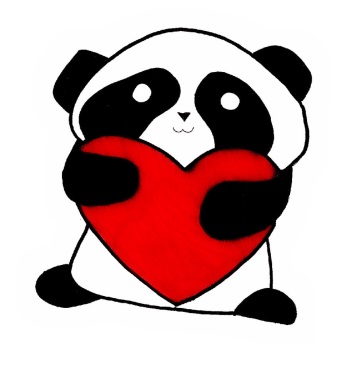 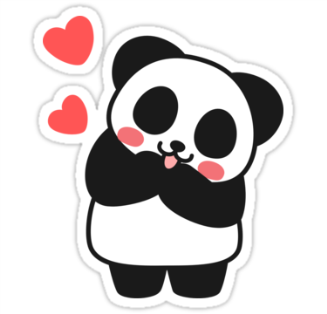 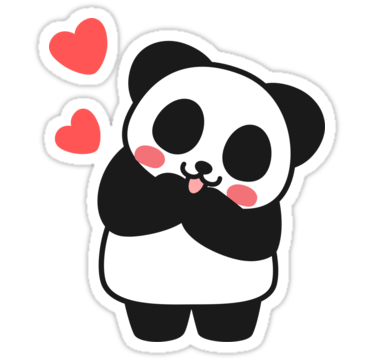 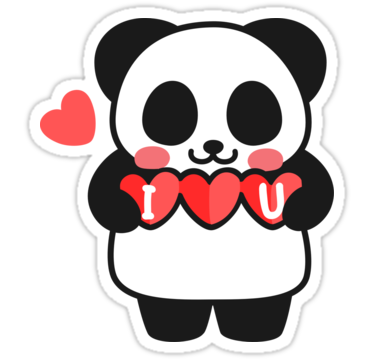 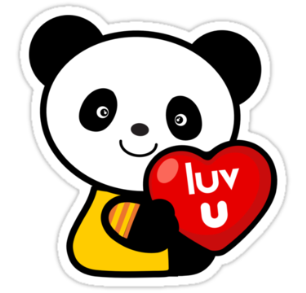 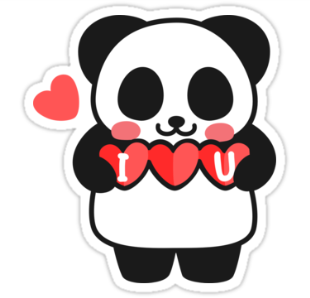 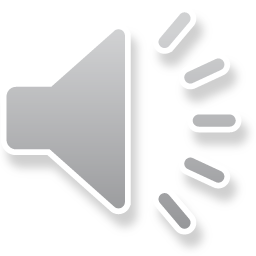 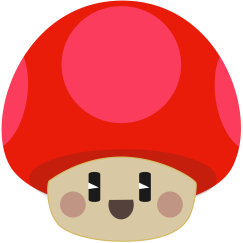 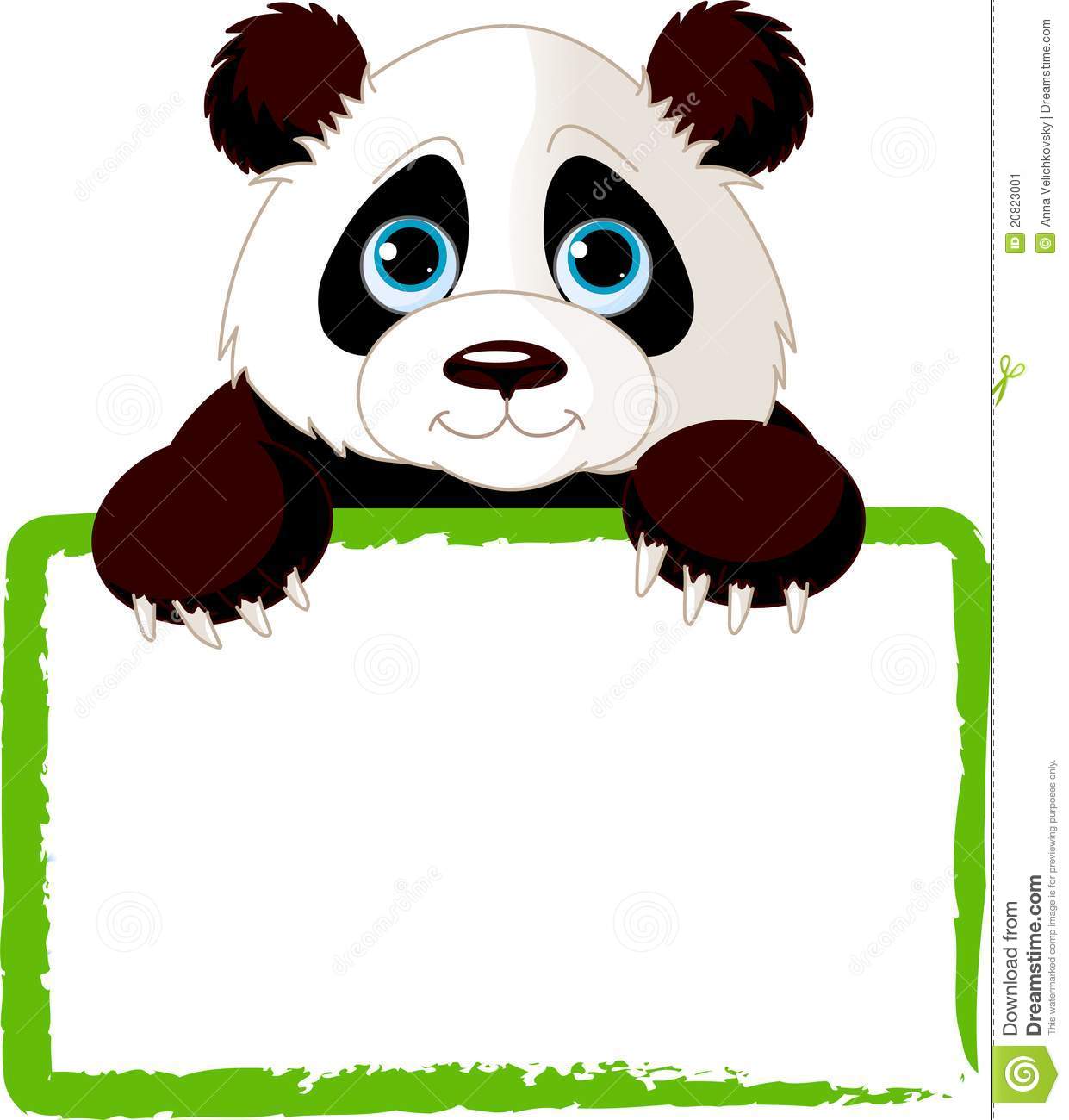 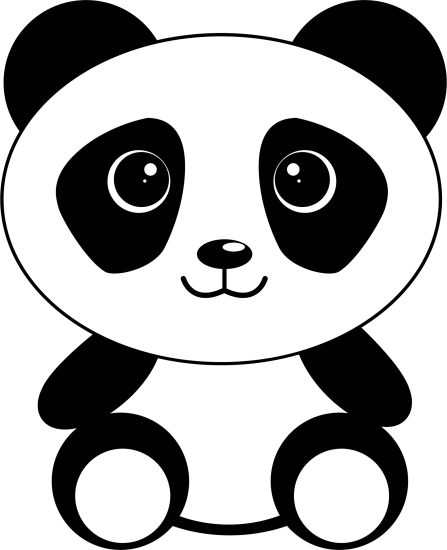 QUESTION
QUESTION
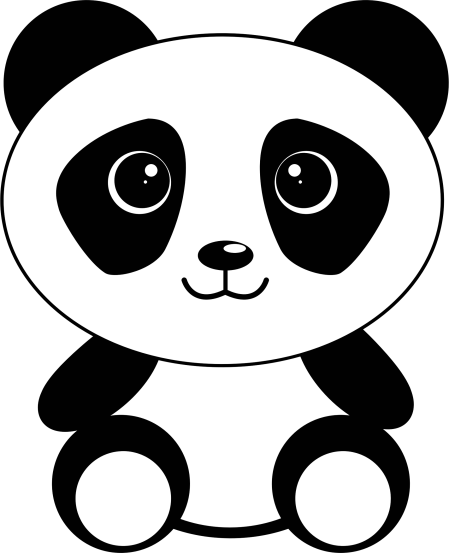 ANSWER
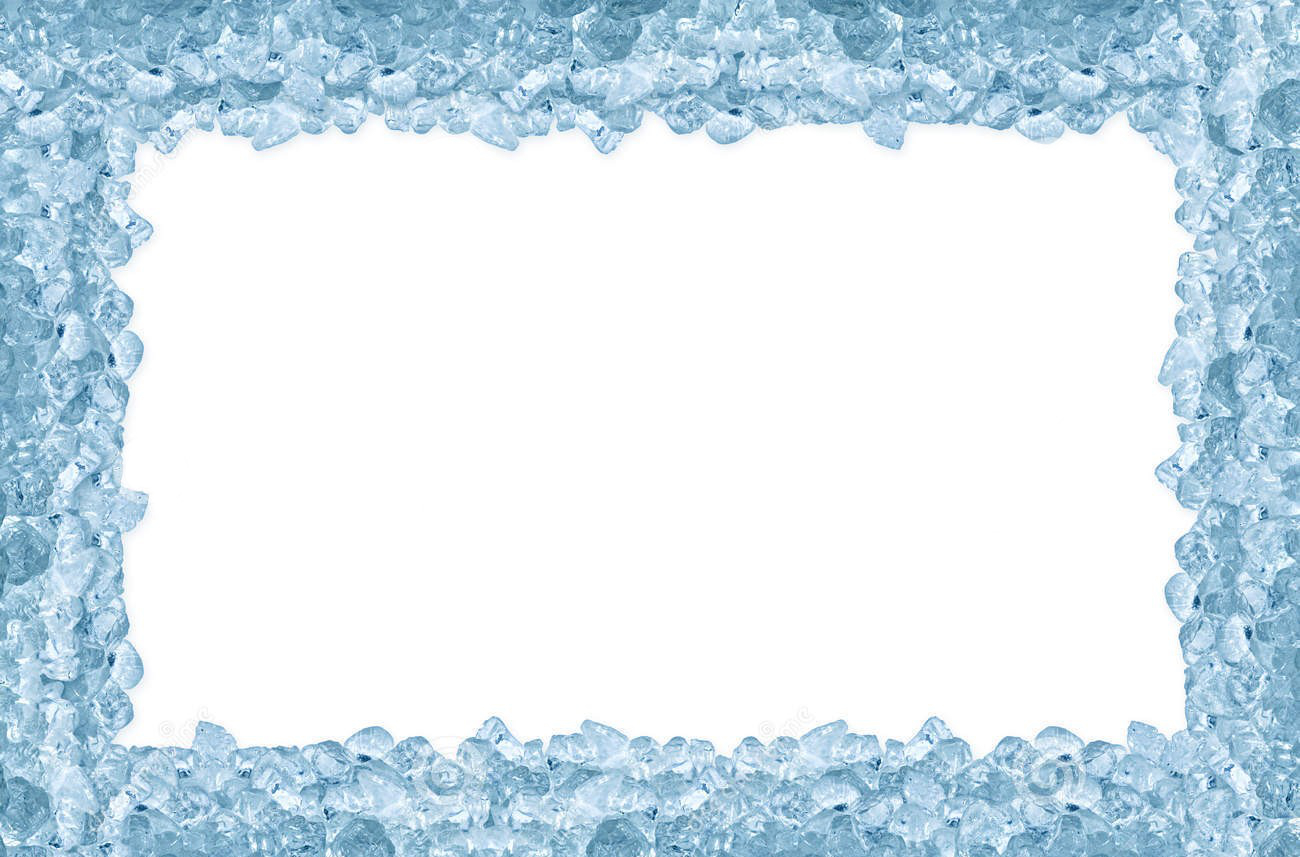 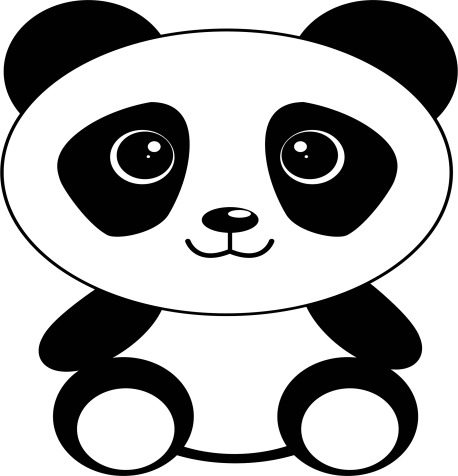 ANSWER
RETURN
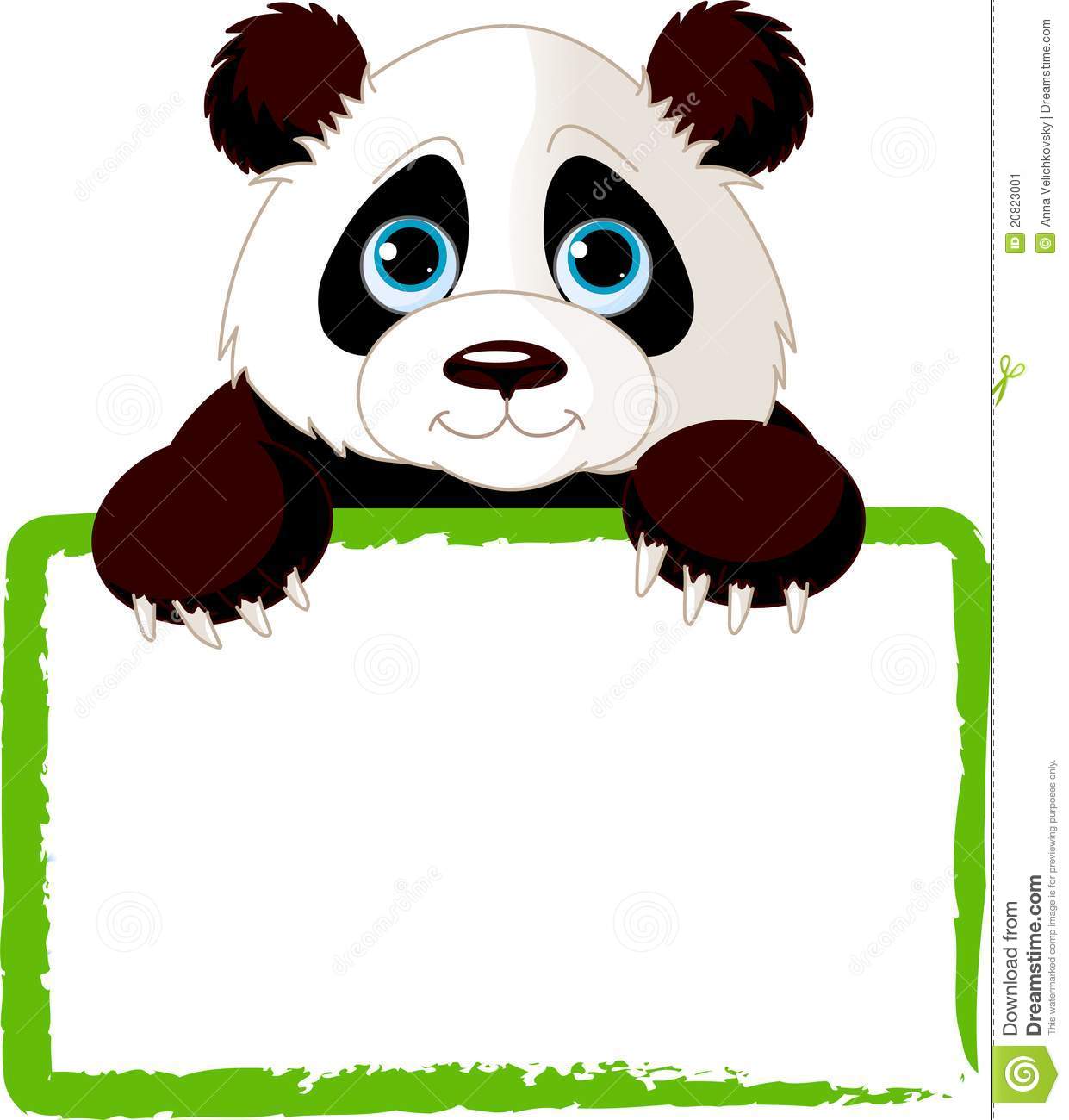 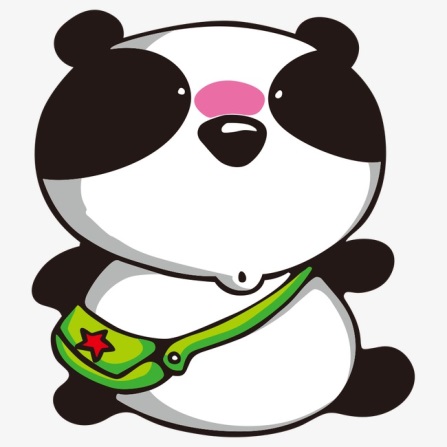 QUESTION
QUESTION
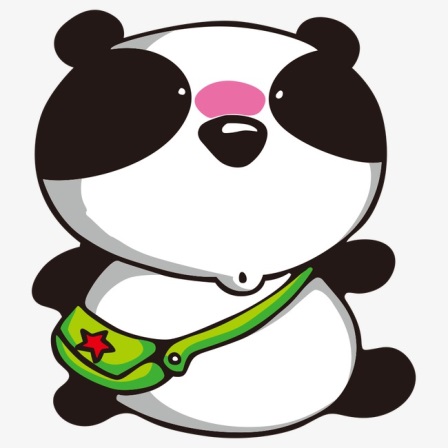 ANSWER
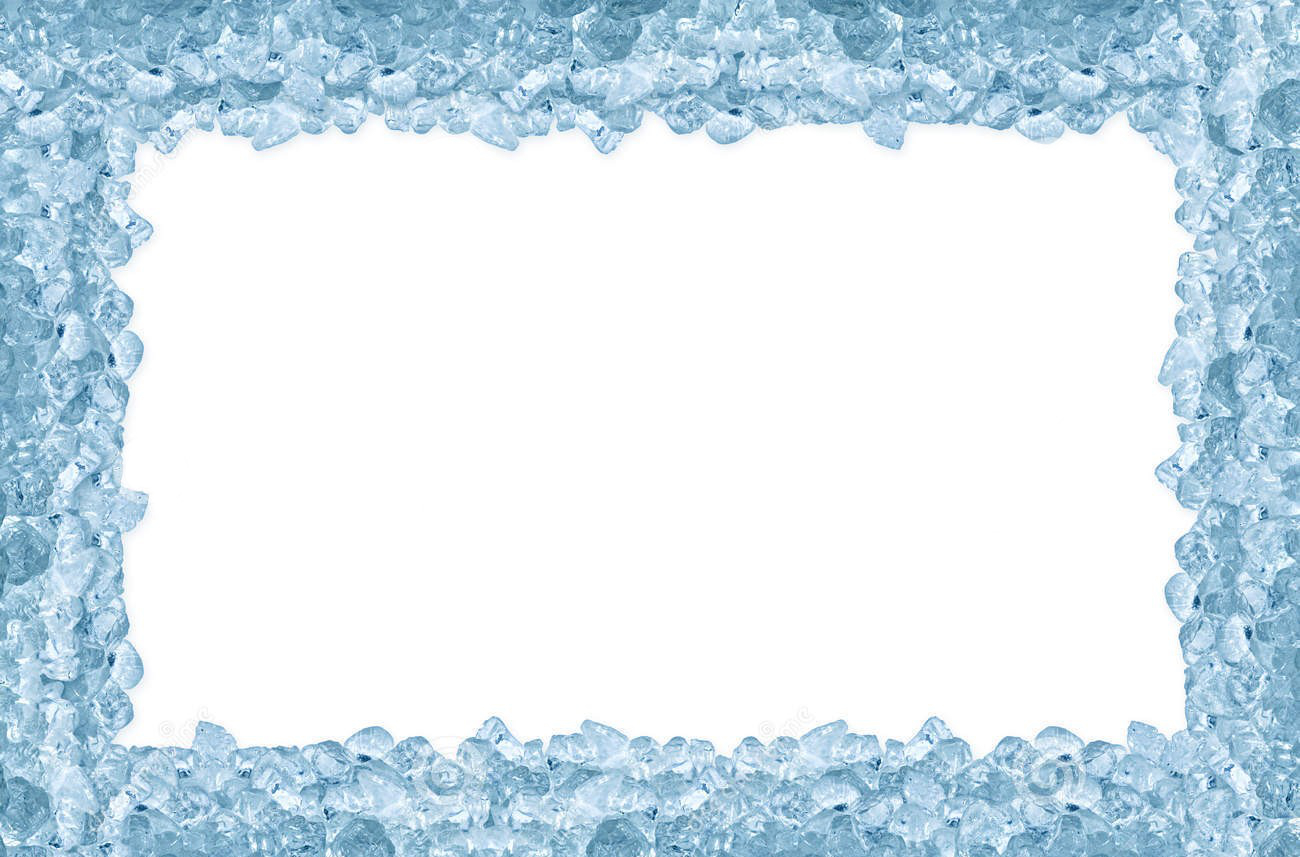 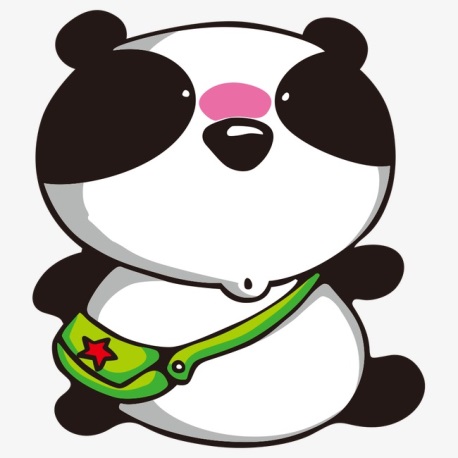 ANSWER
RETURN
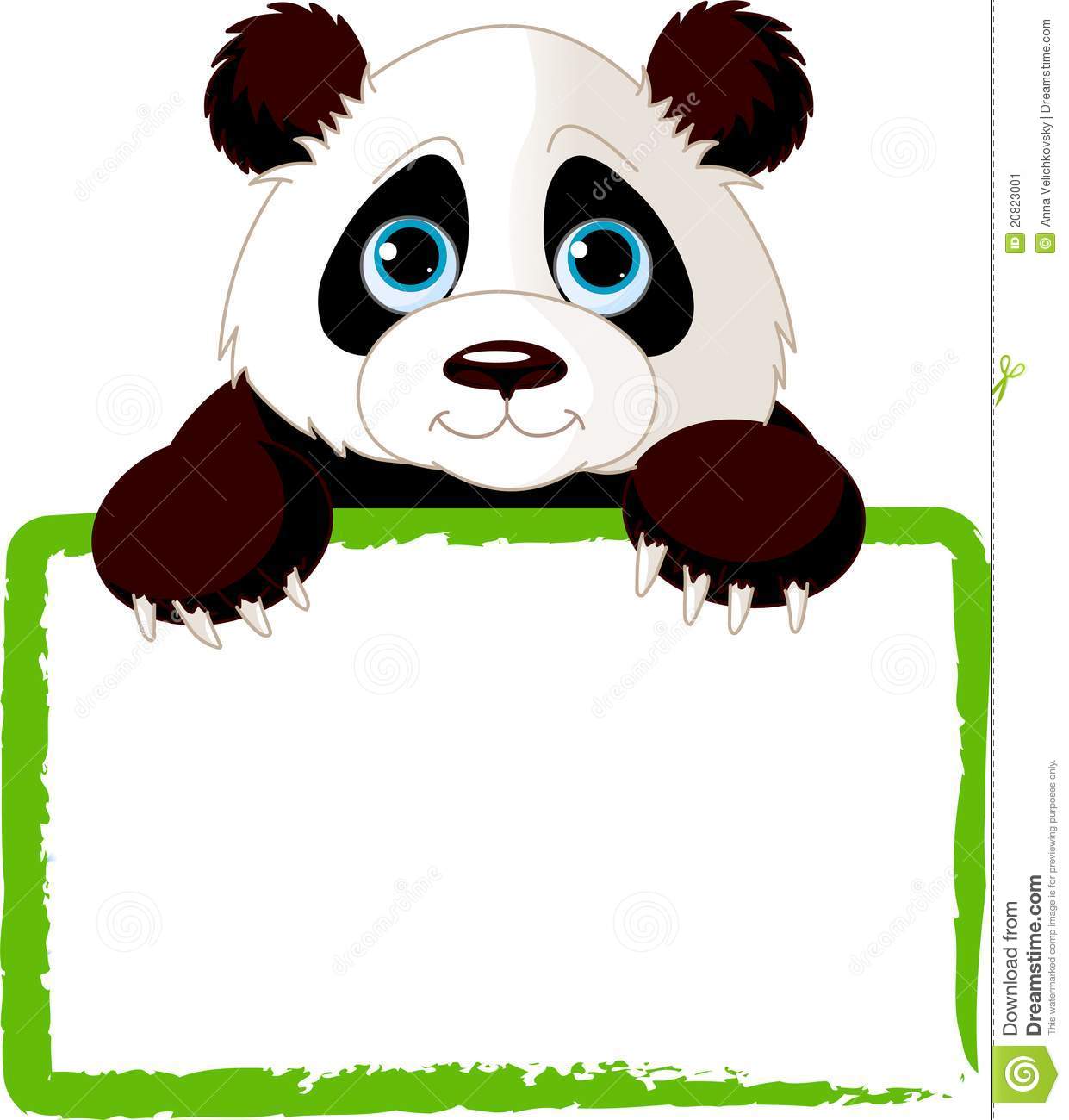 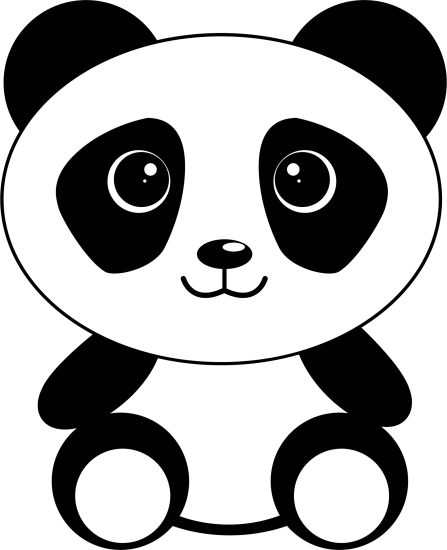 QUESTION
QUESTION
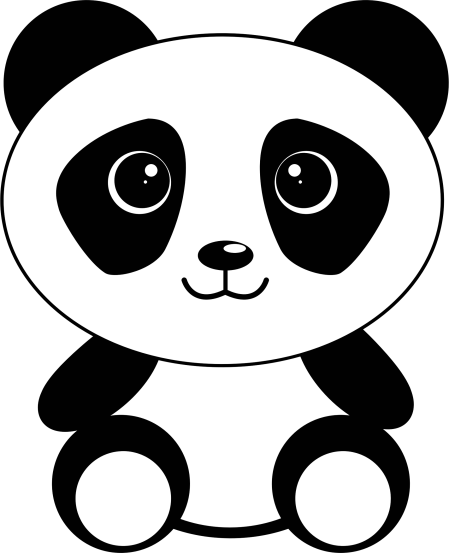 ANSWER
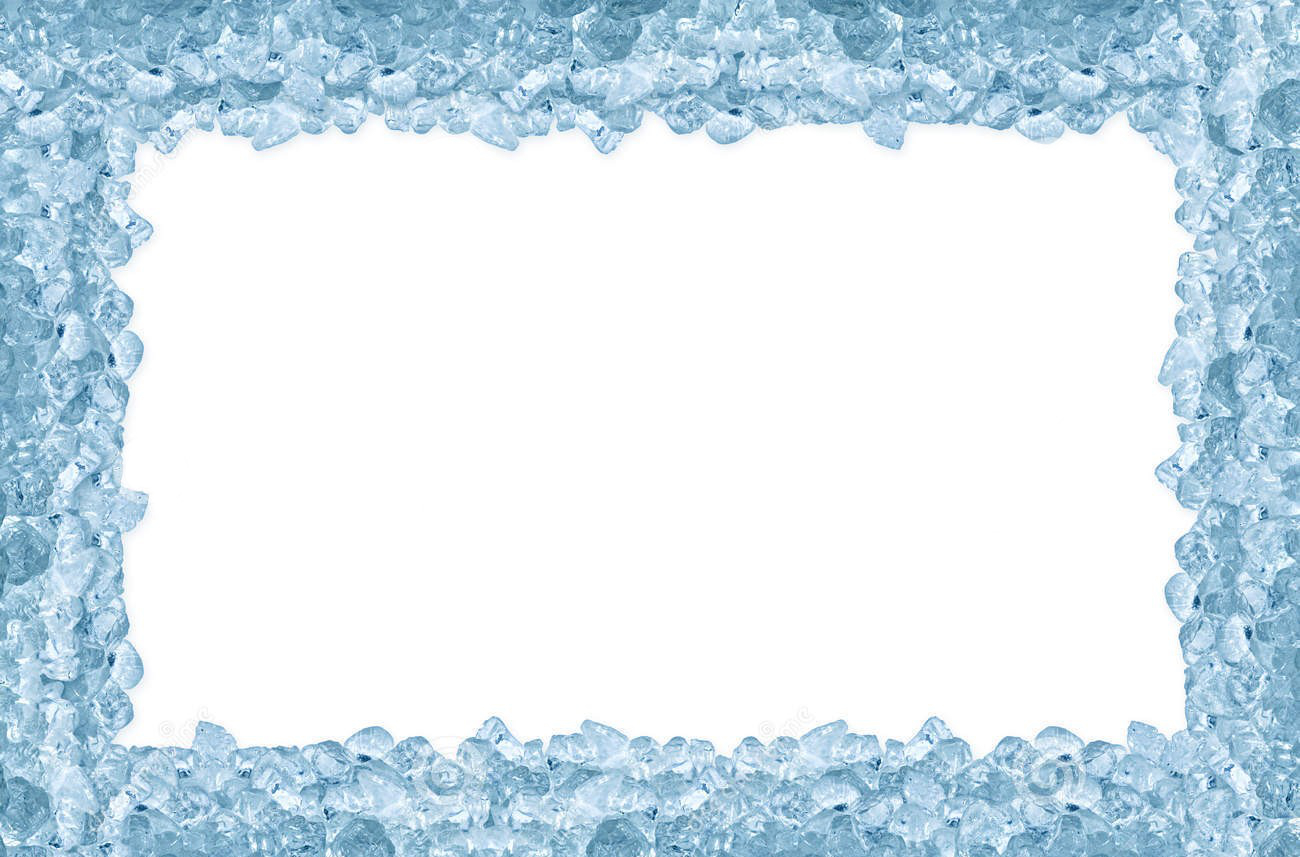 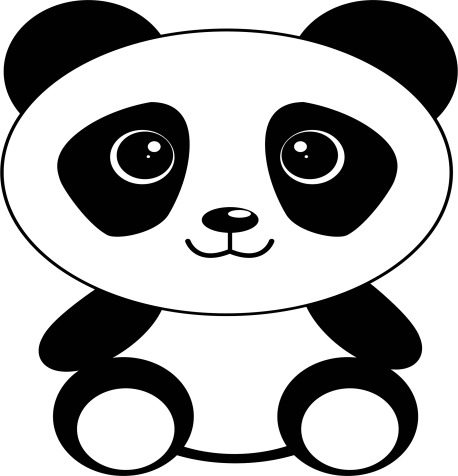 ANSWER
RETURN
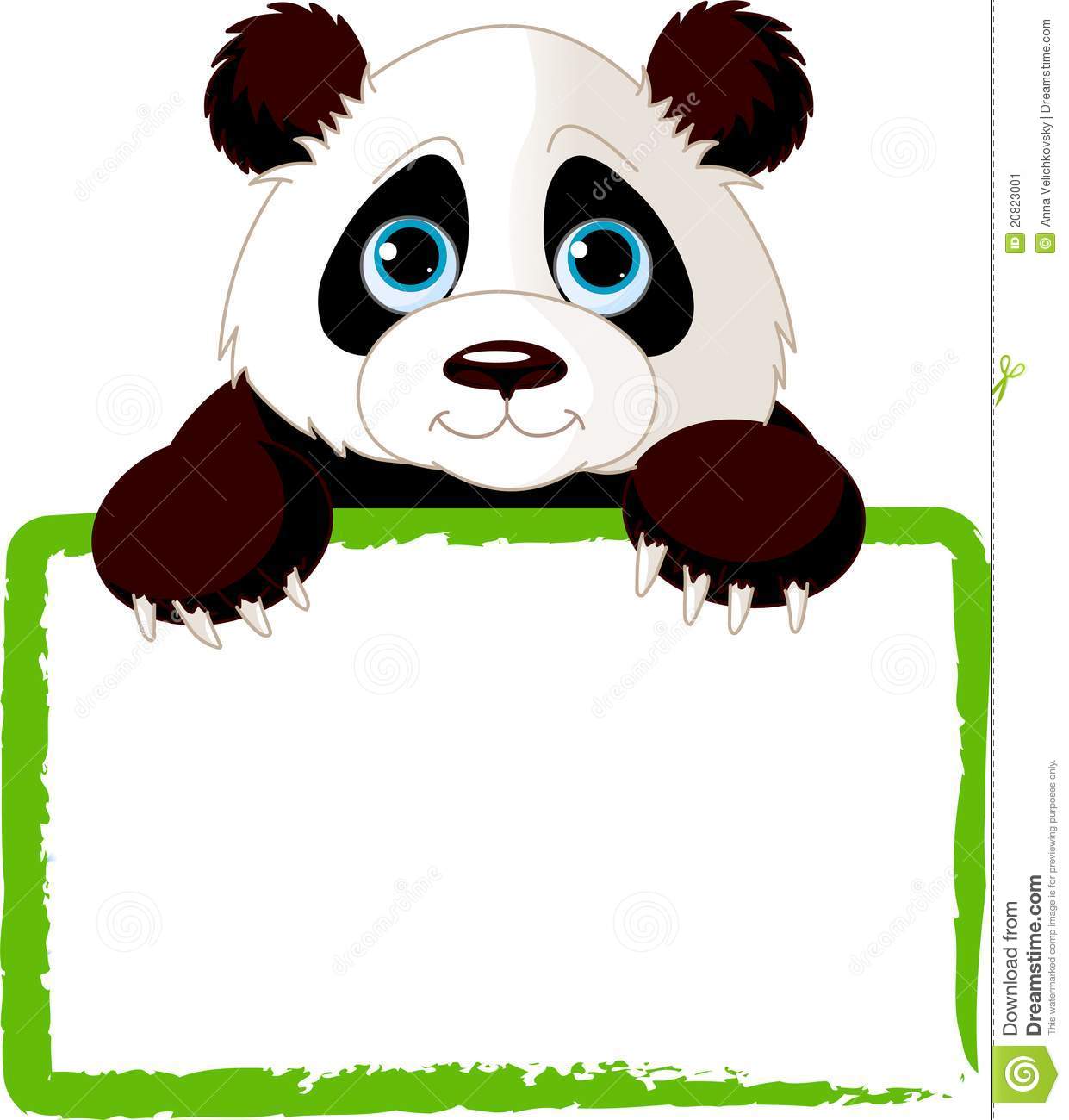 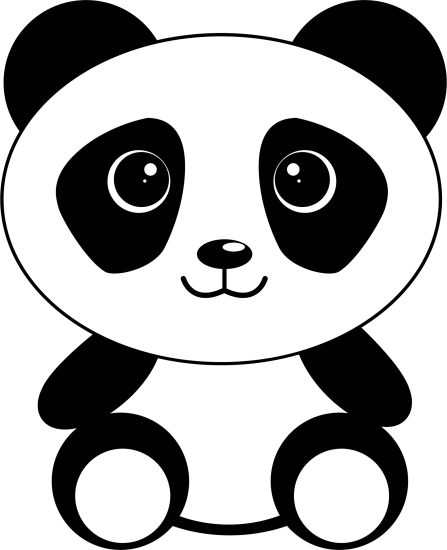 QUESTION
QUESTION
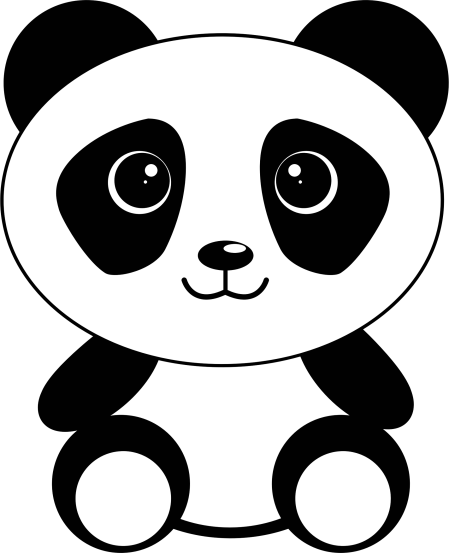 ANSWER
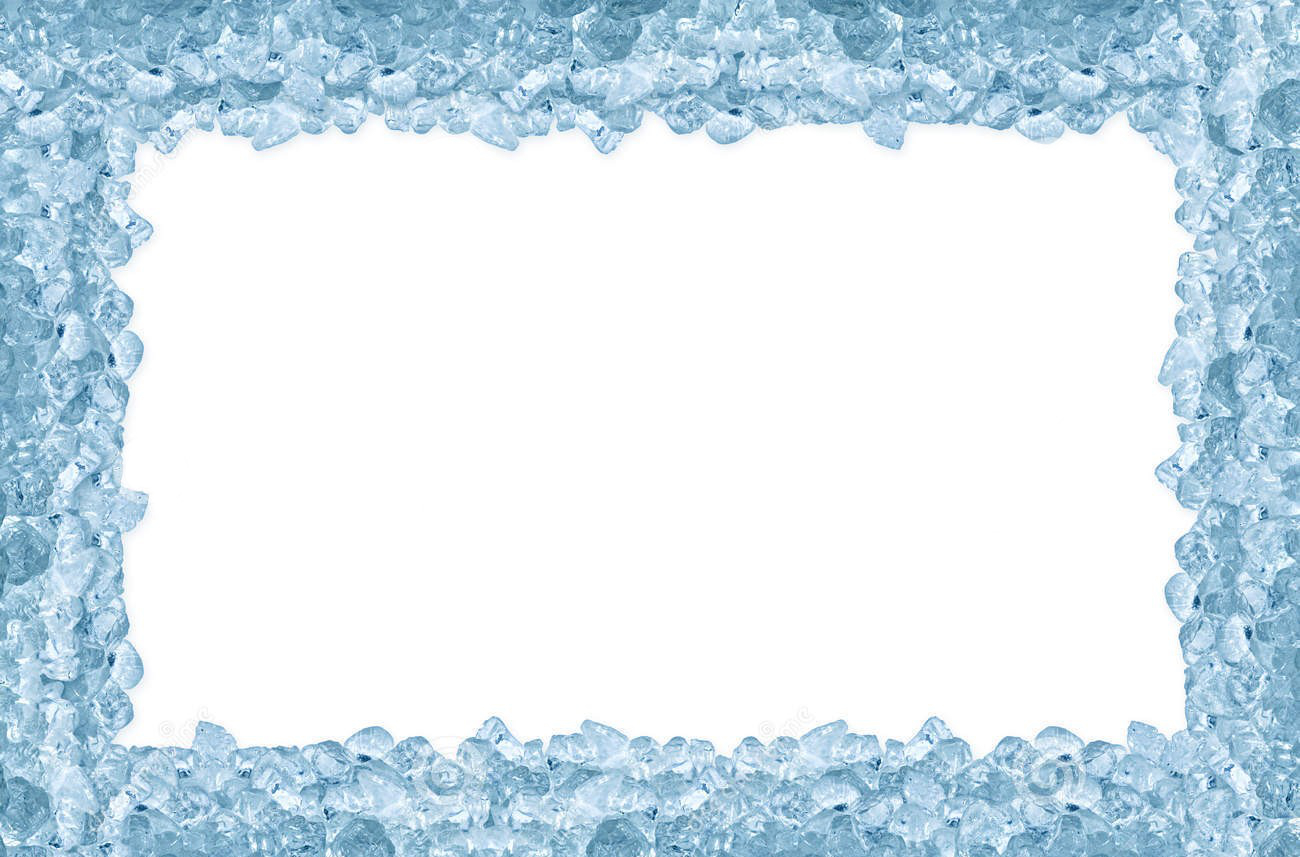 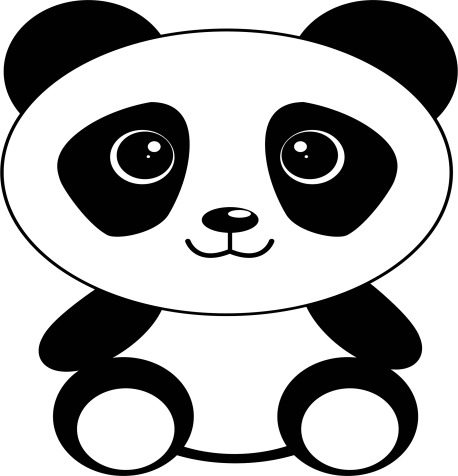 ANSWER
RETURN
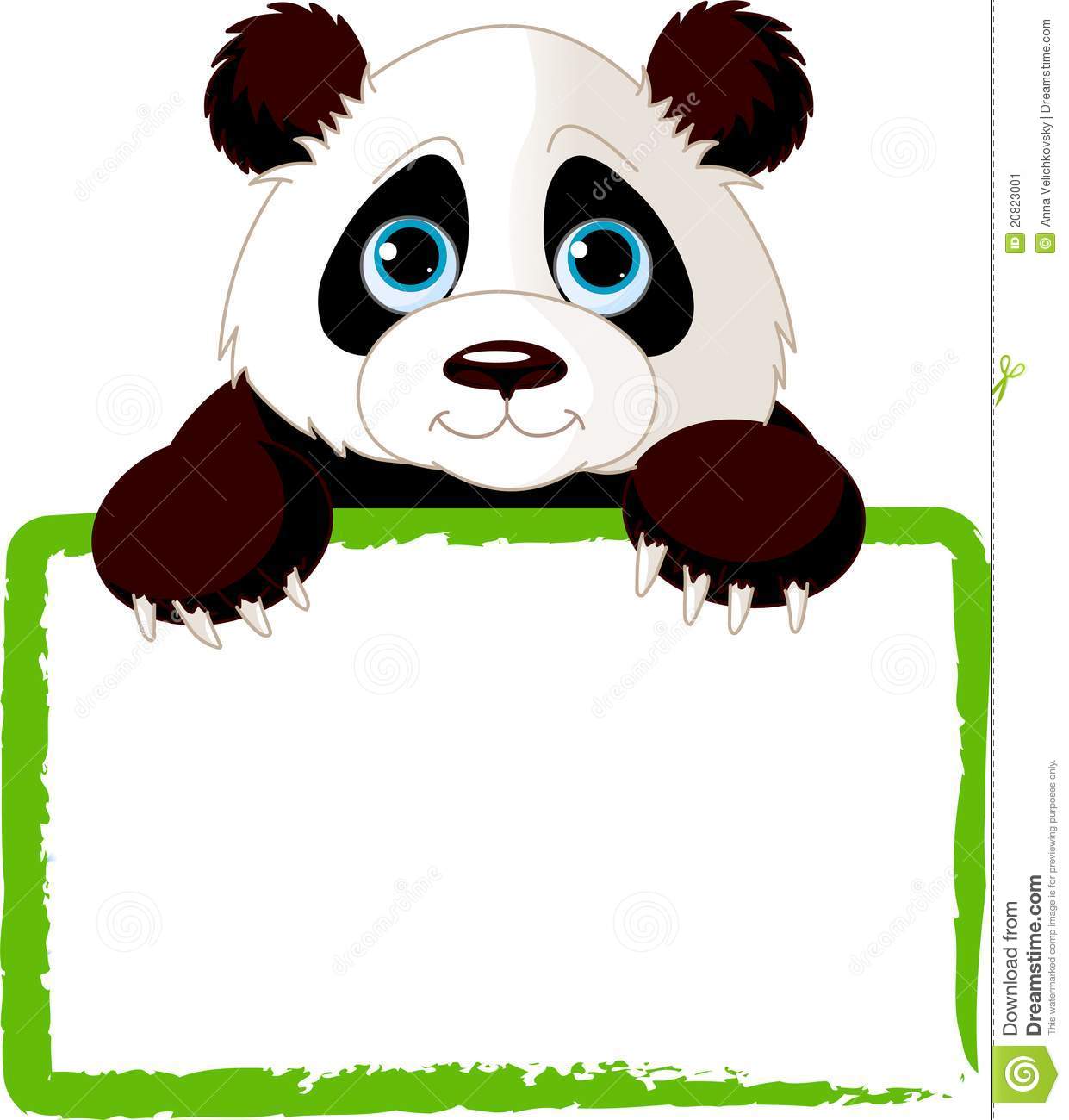 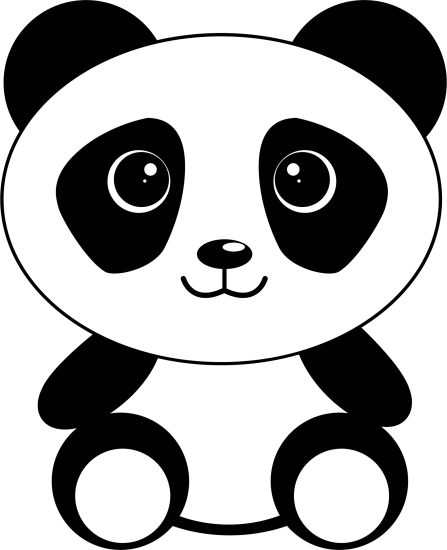 QUESTION
QUESTION
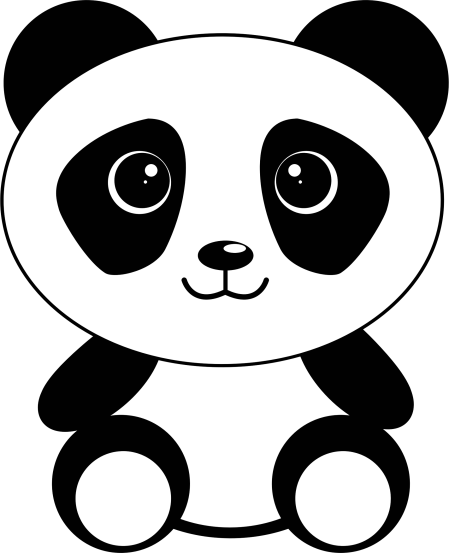 ANSWER
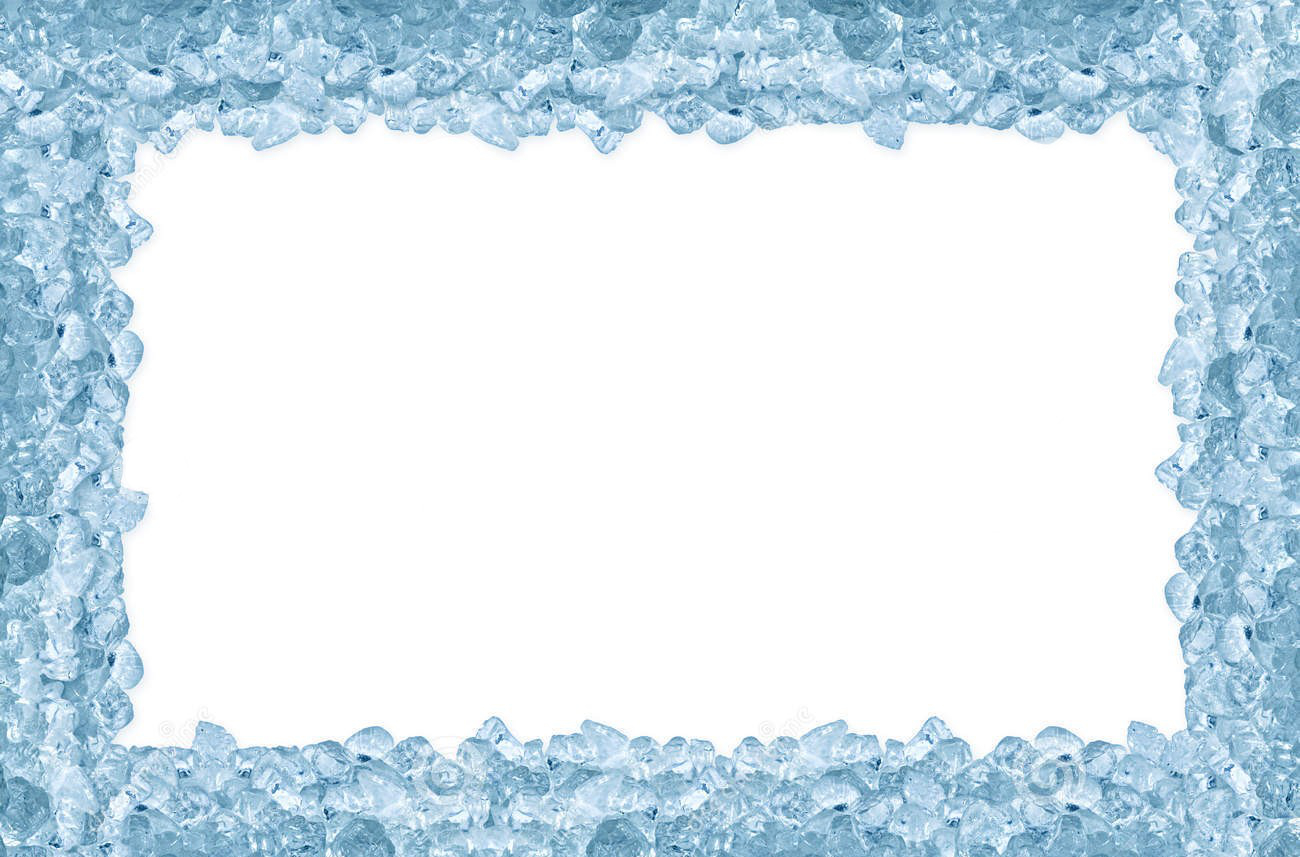 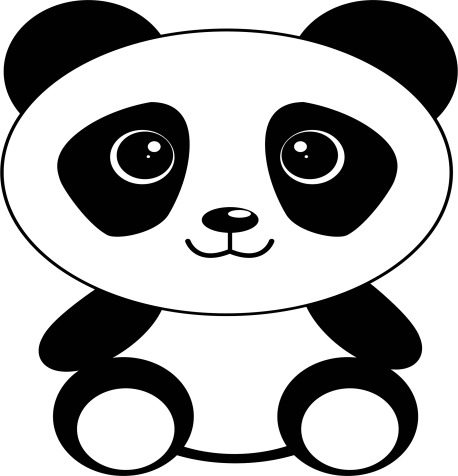 ANSWER
RETURN
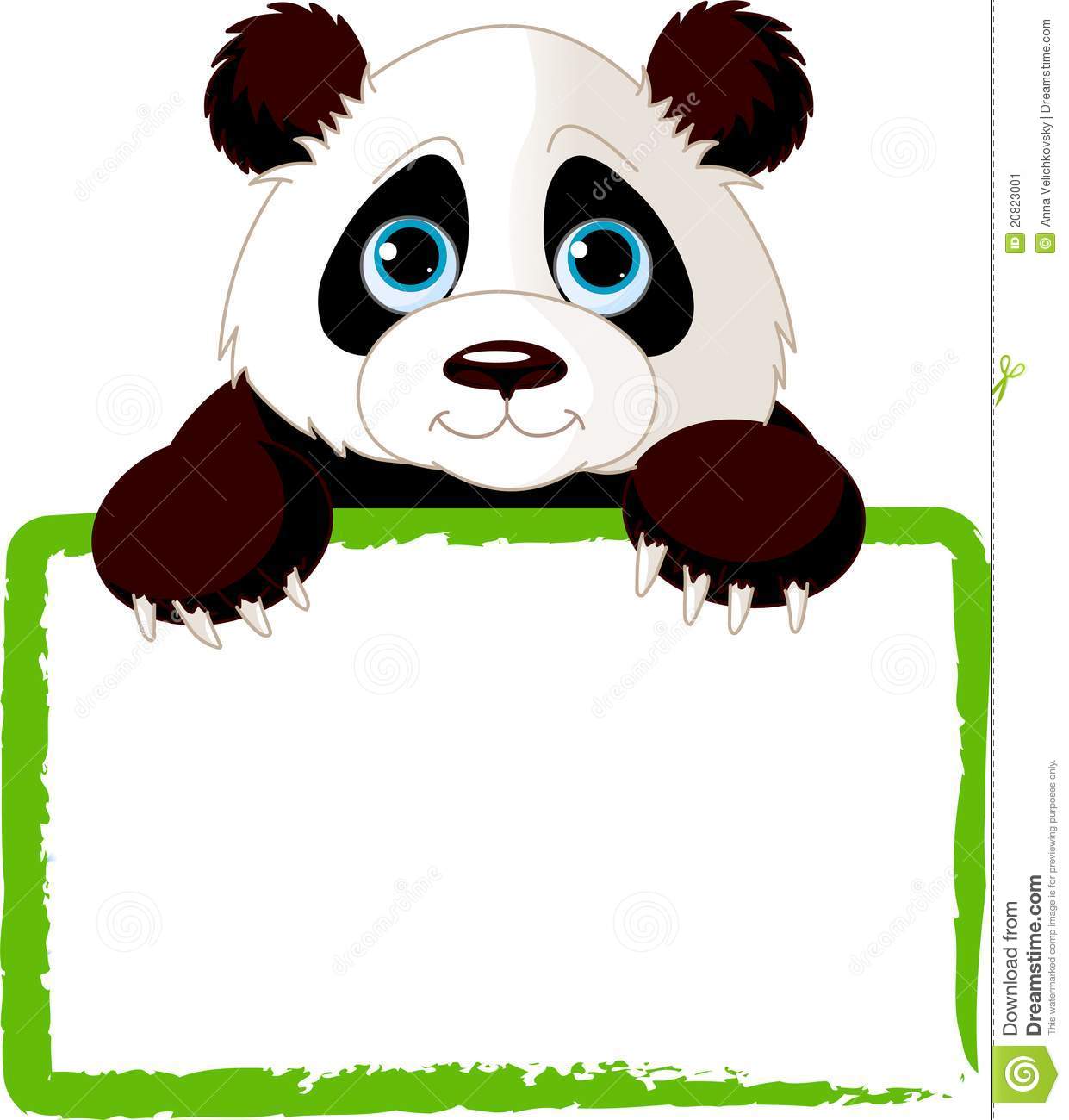 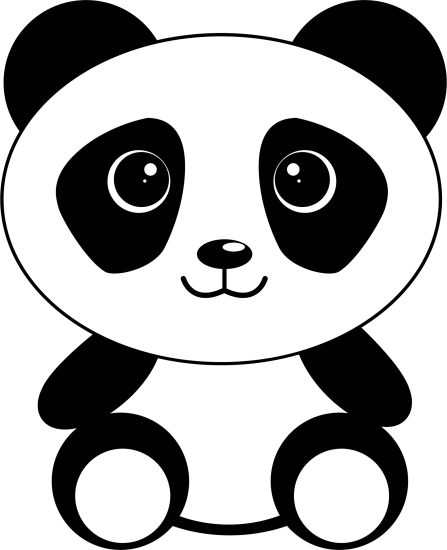 QUESTION
QUESTION
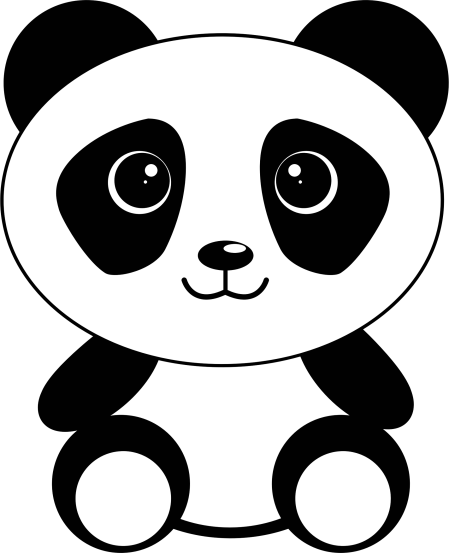 ANSWER
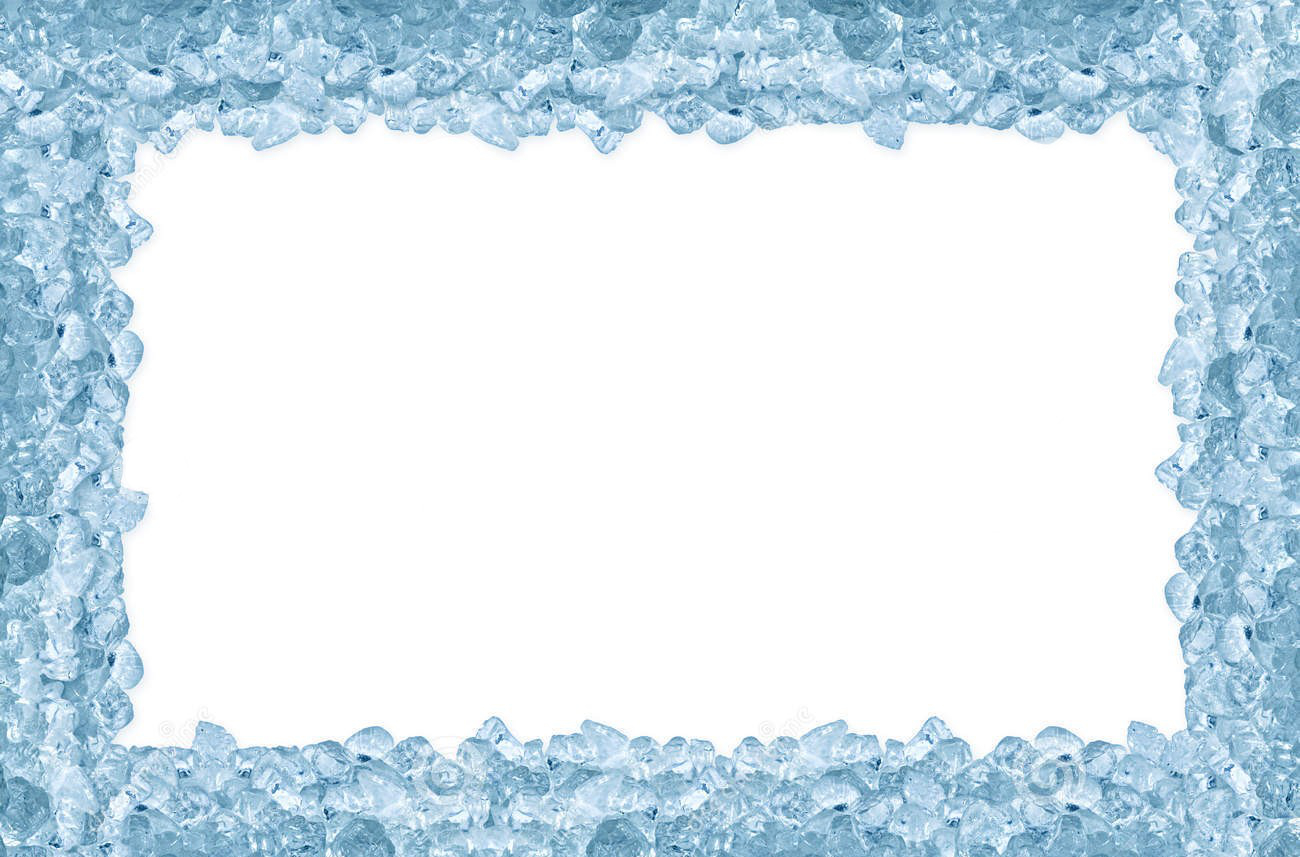 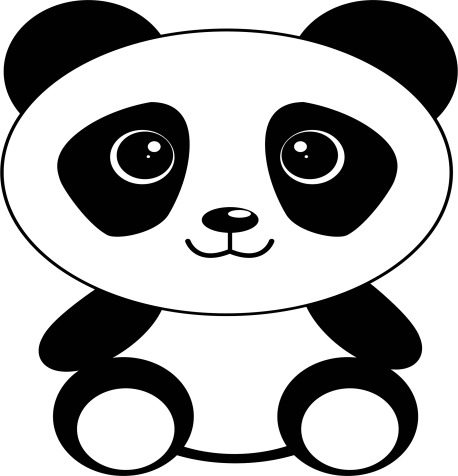 ANSWER
RETURN
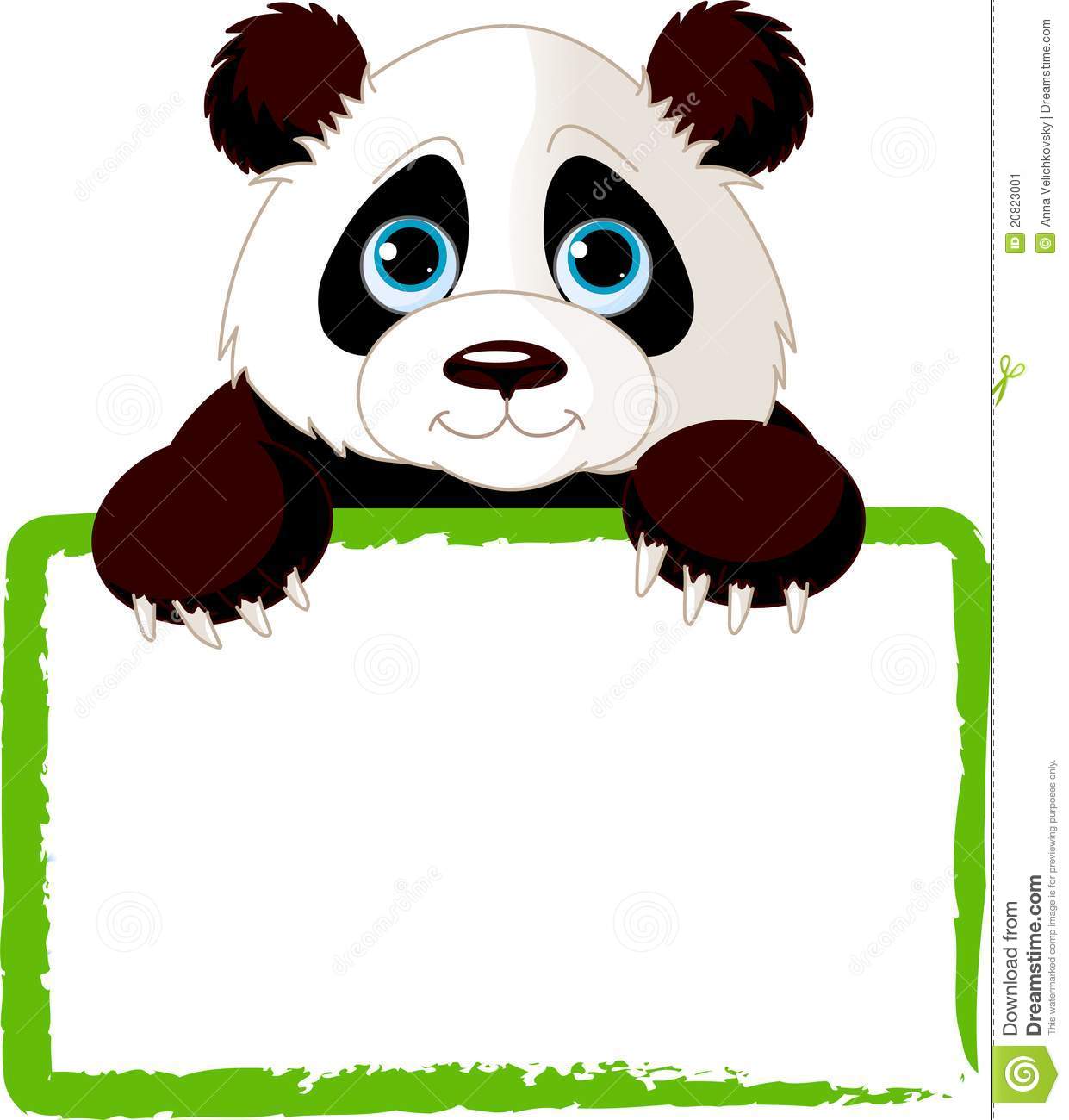 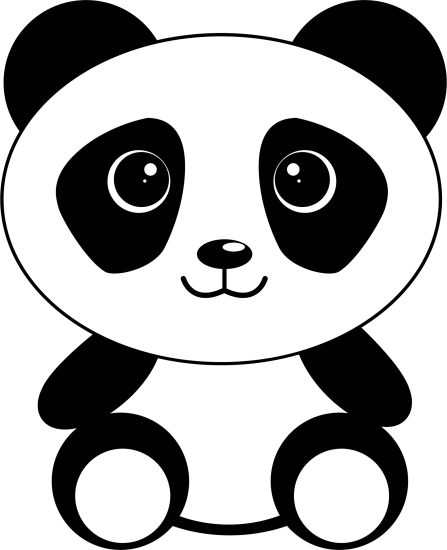 QUESTION
QUESTION
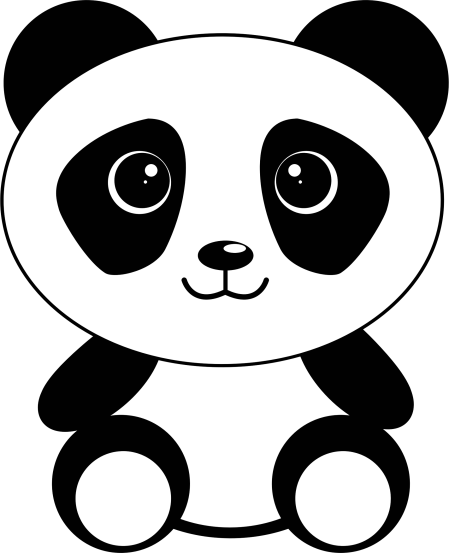 ANSWER
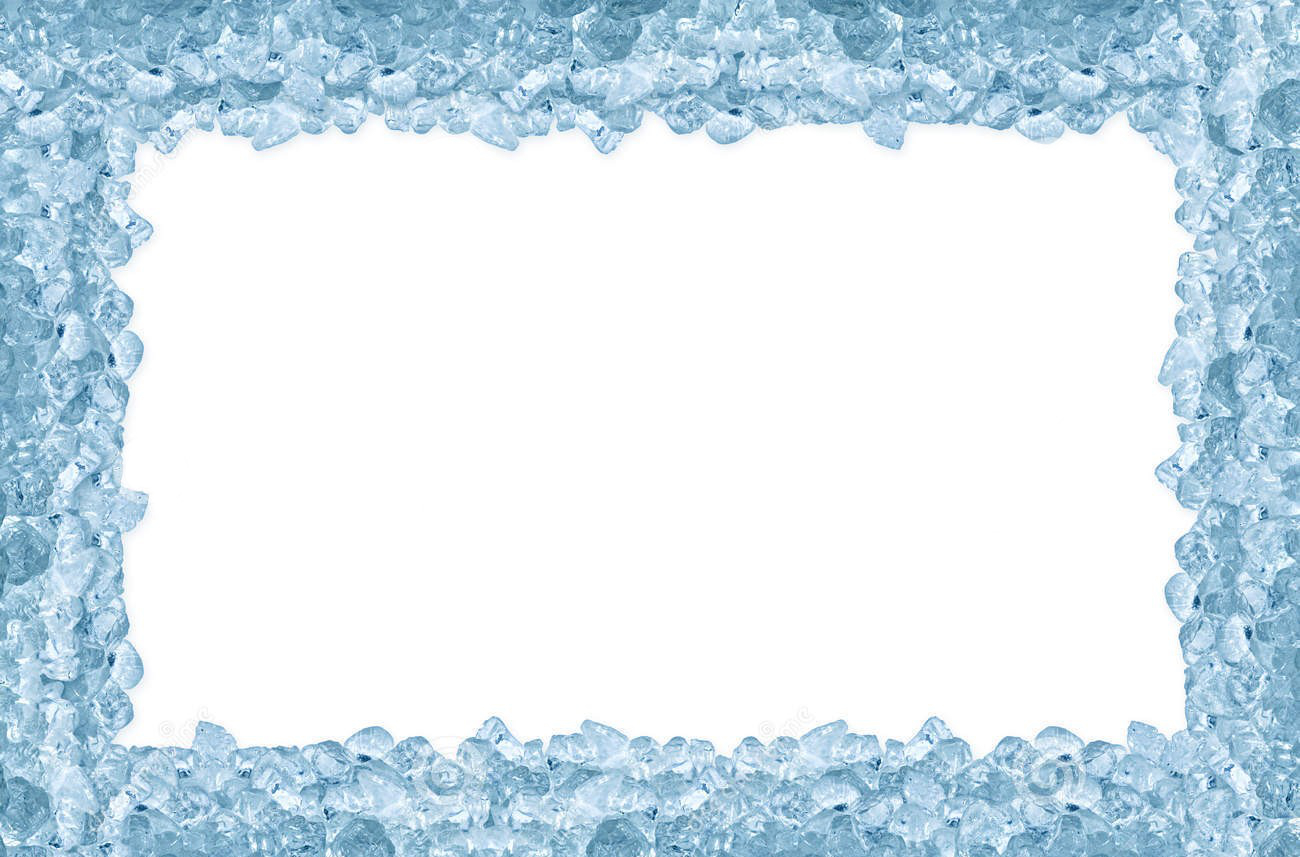 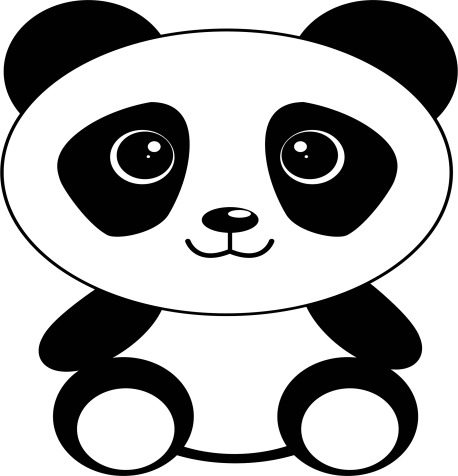 ANSWER
RETURN
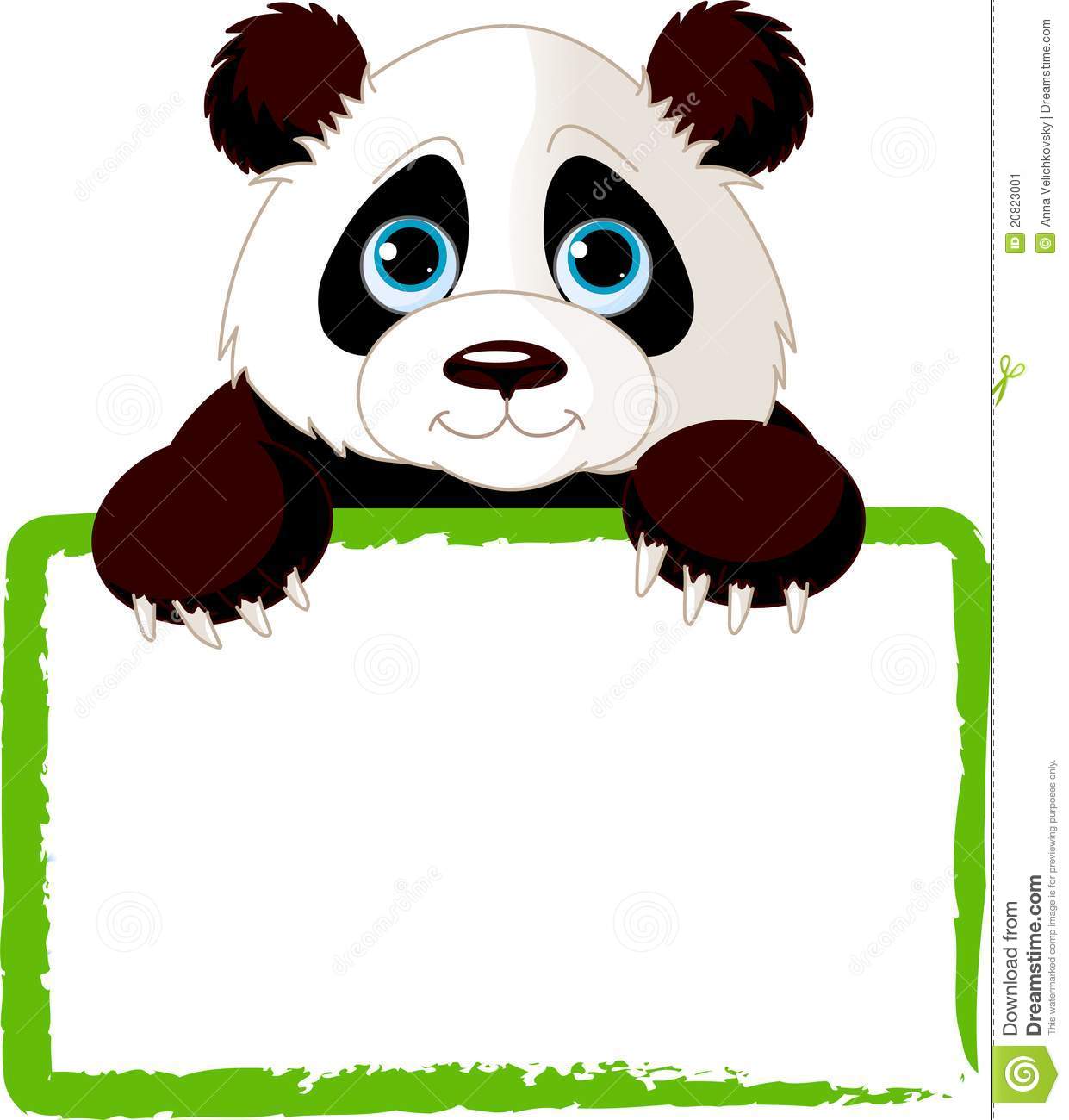 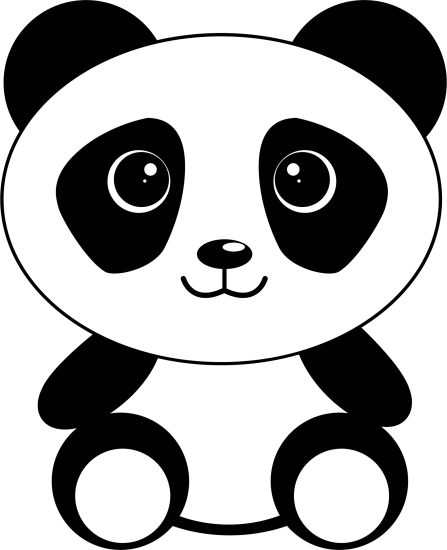 QUESTION
QUESTION
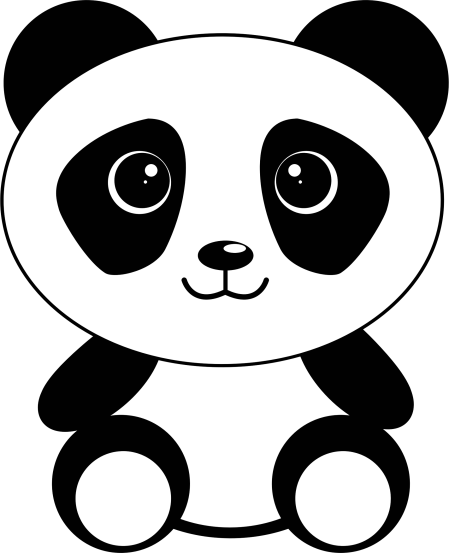 ANSWER
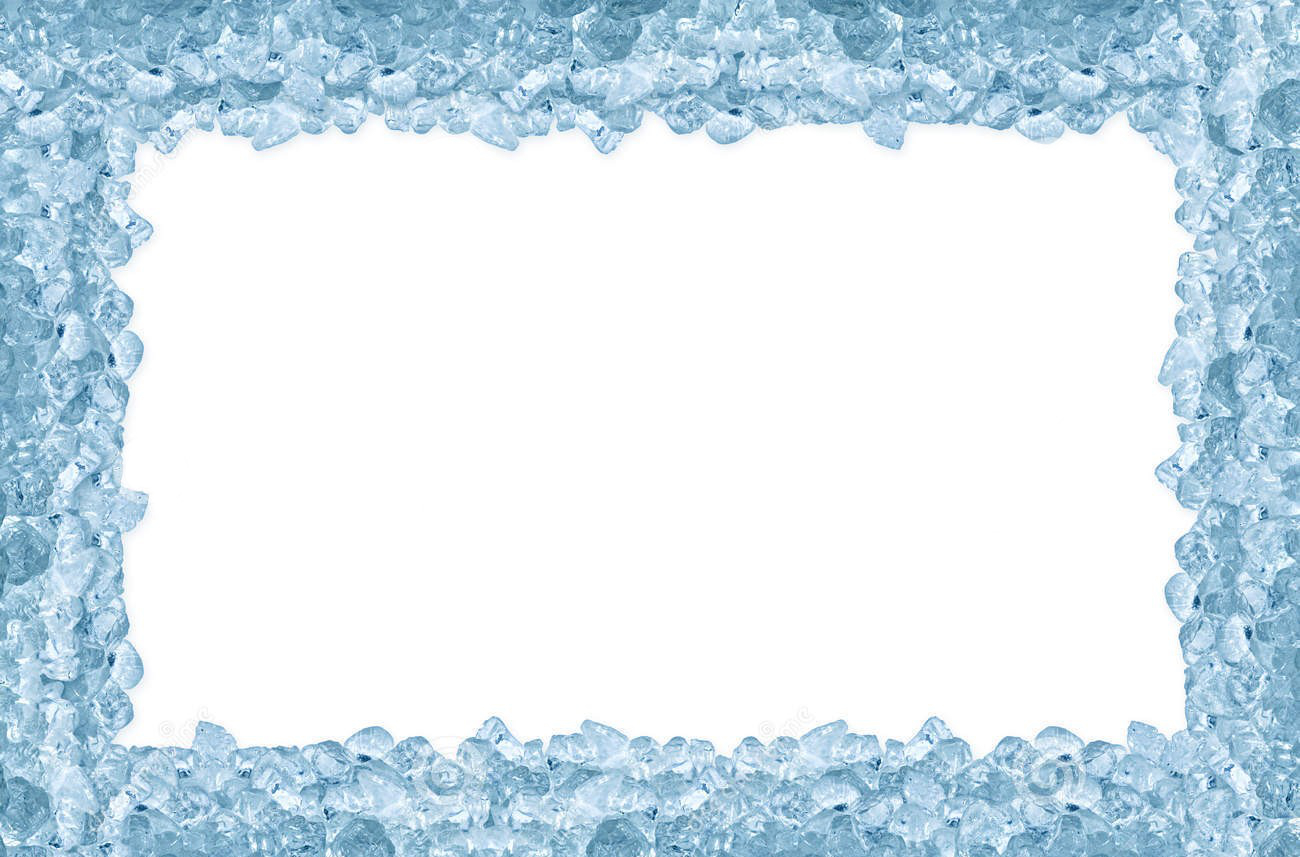 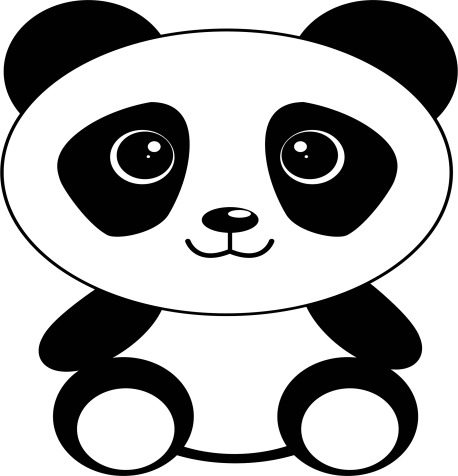 ANSWER
RETURN
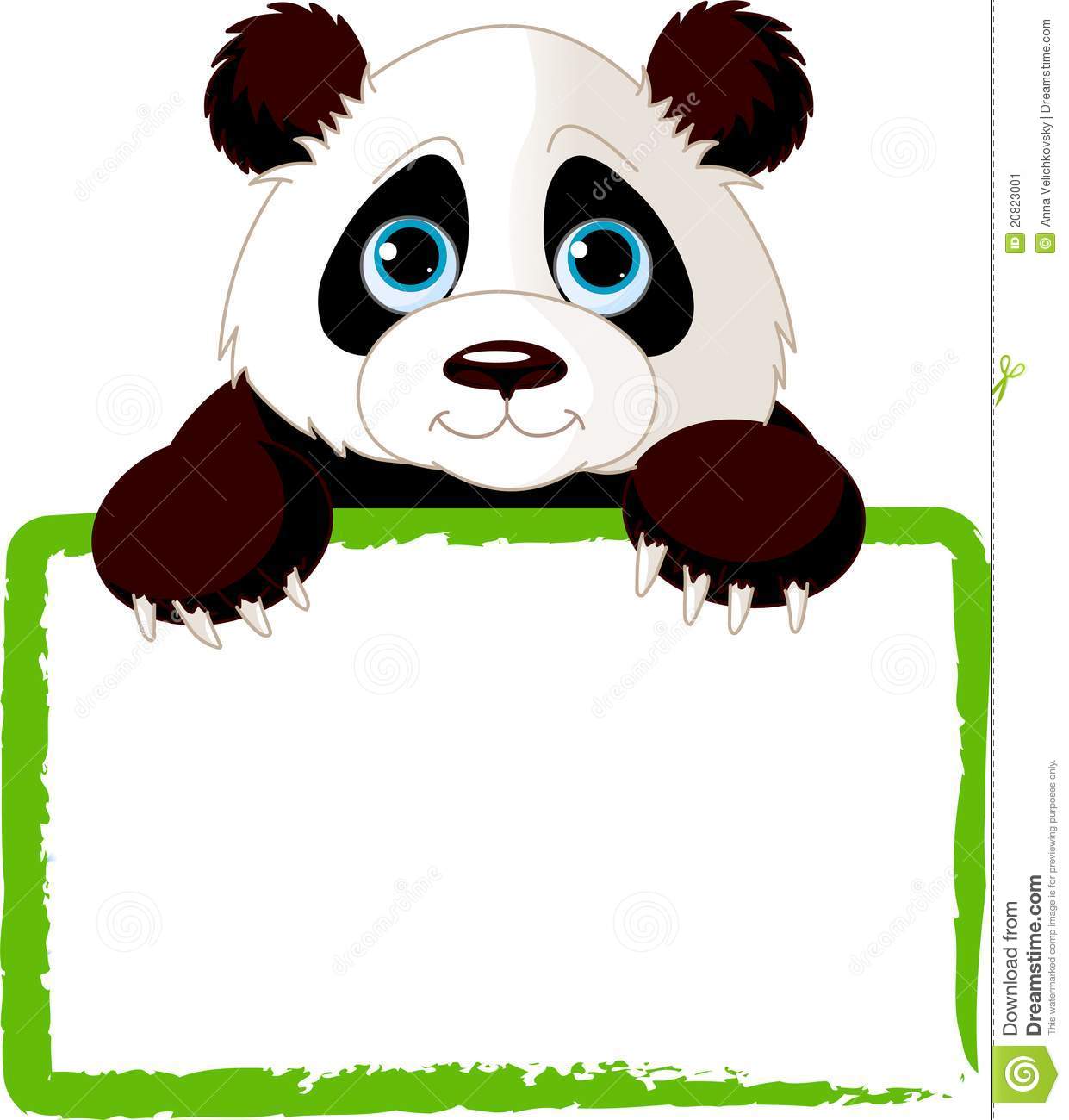 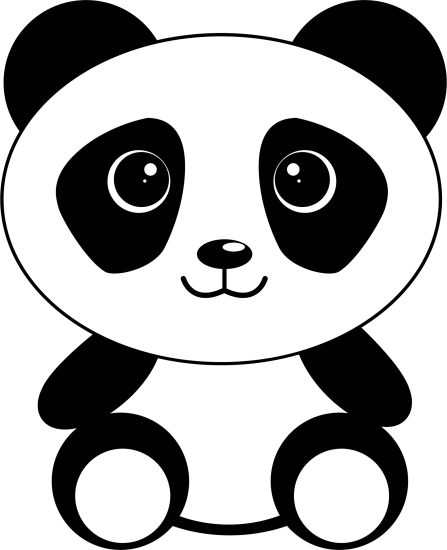 QUESTION
QUESTION
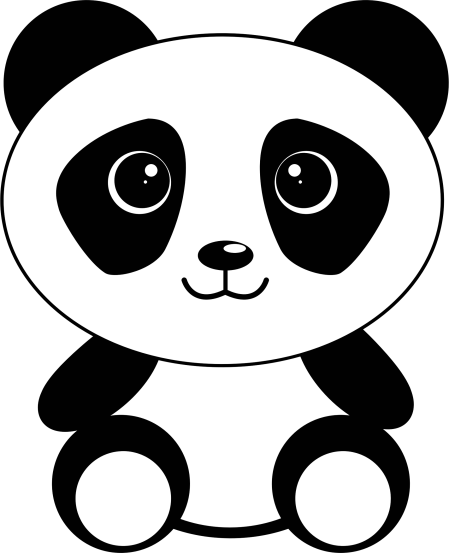 ANSWER
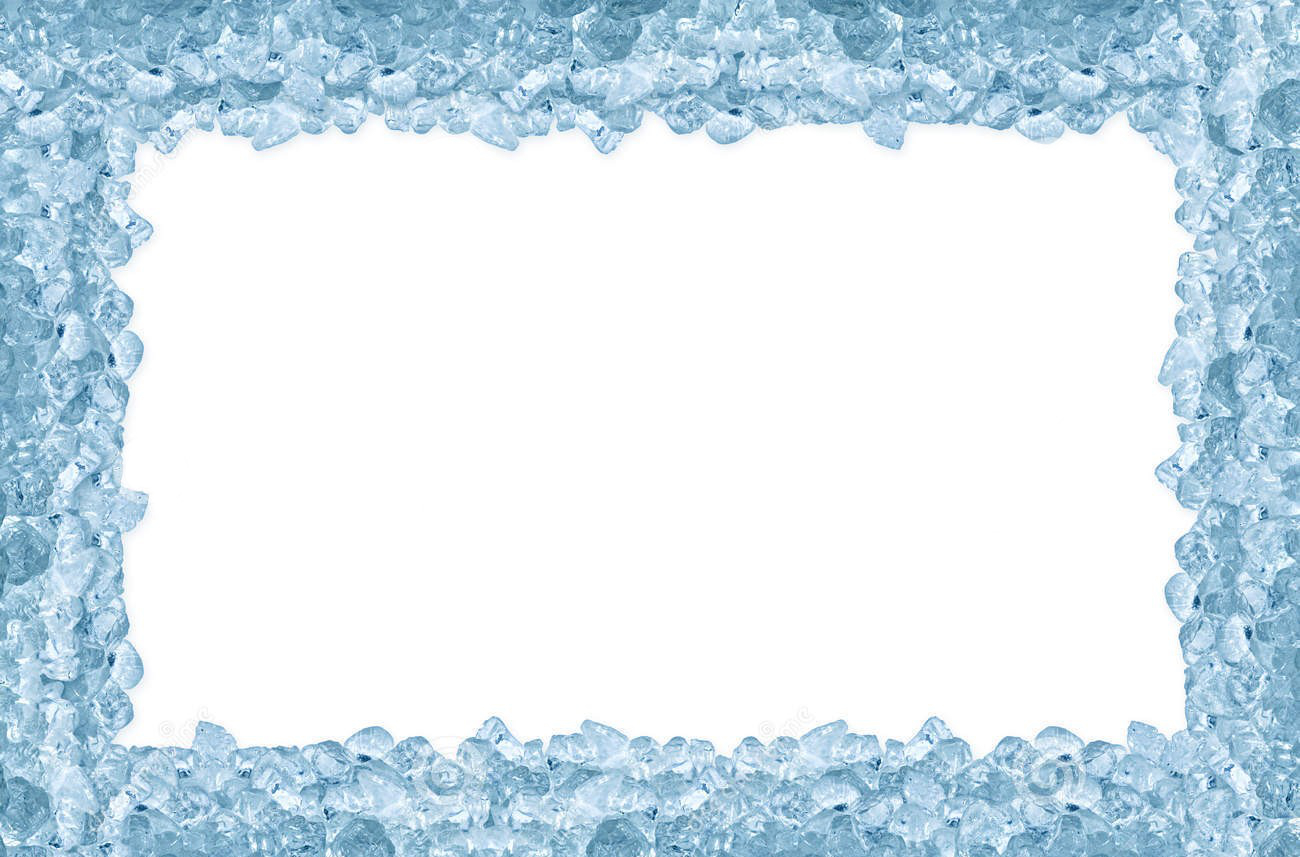 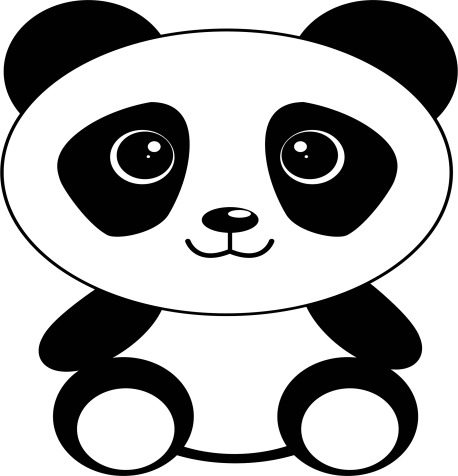 ANSWER
RETURN
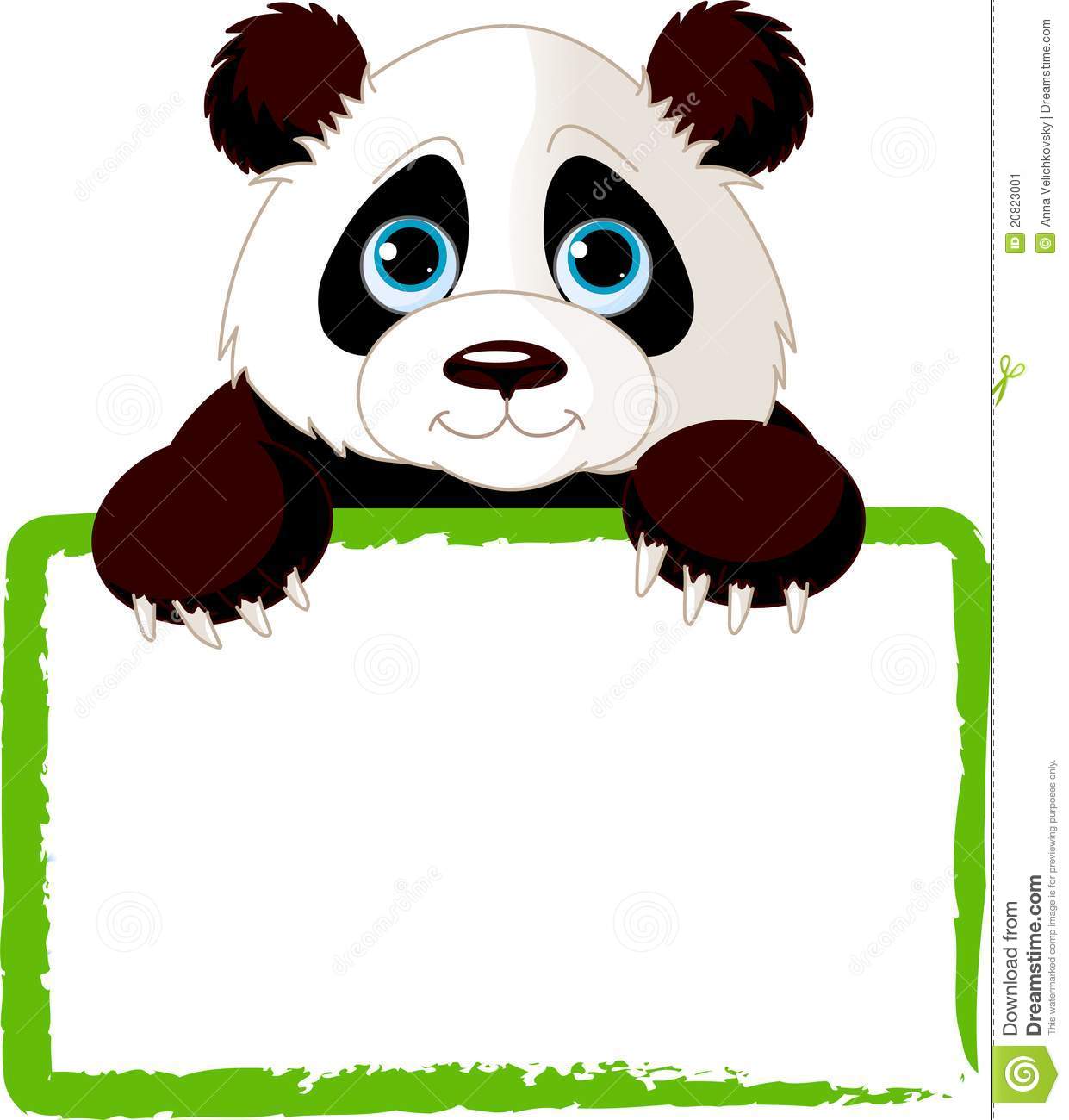 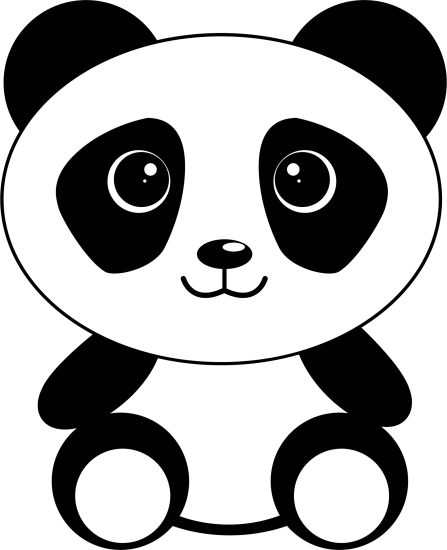 QUESTION
QUESTION
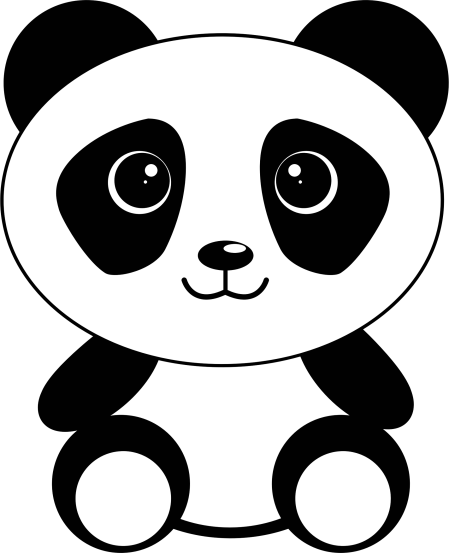 ANSWER
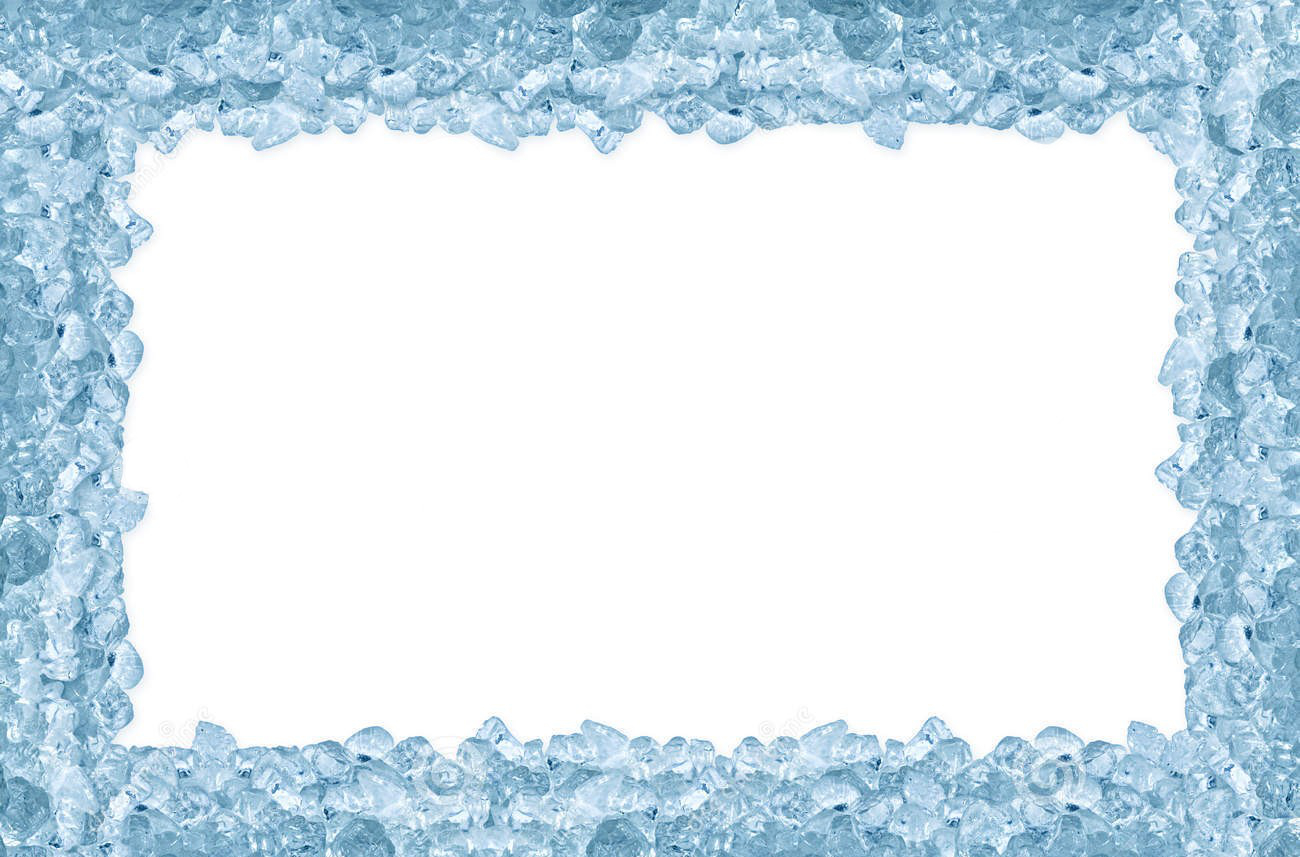 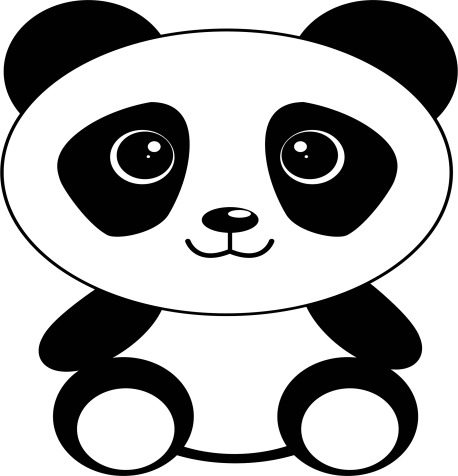 ANSWER
RETURN
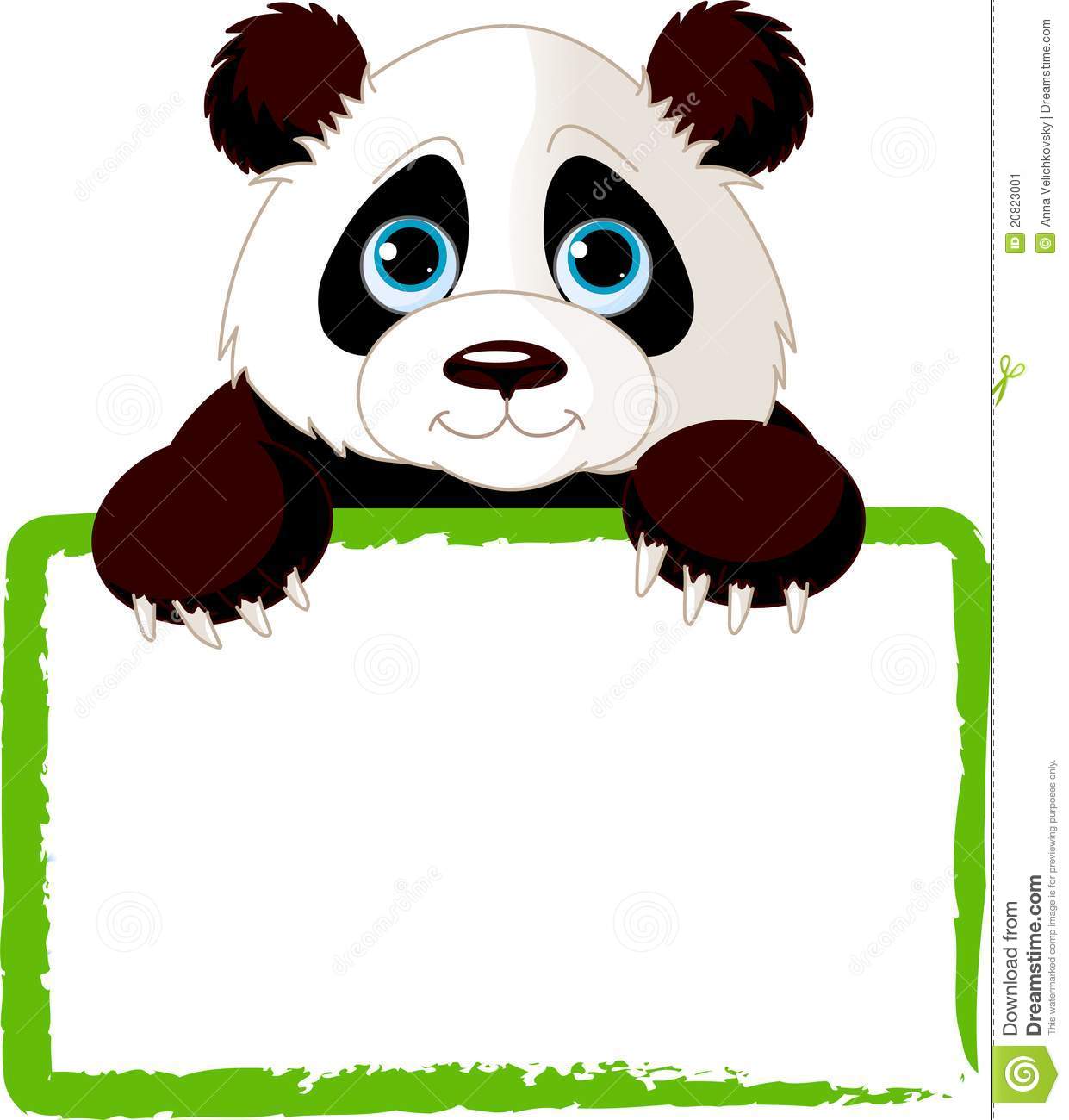 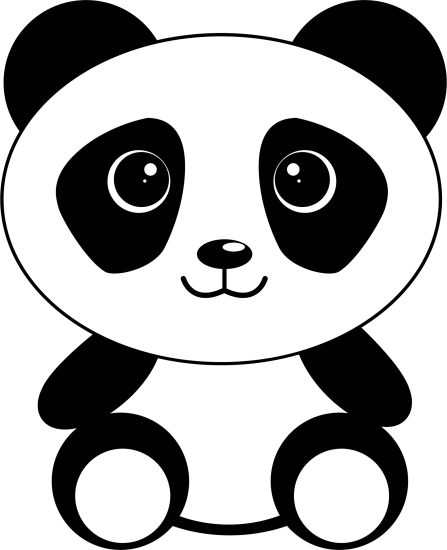 QUESTION
QUESTION
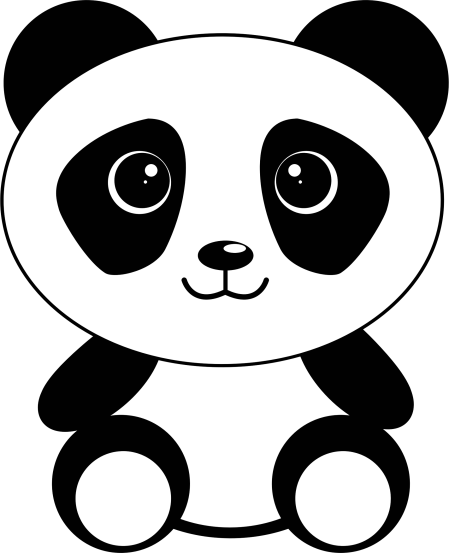 ANSWER
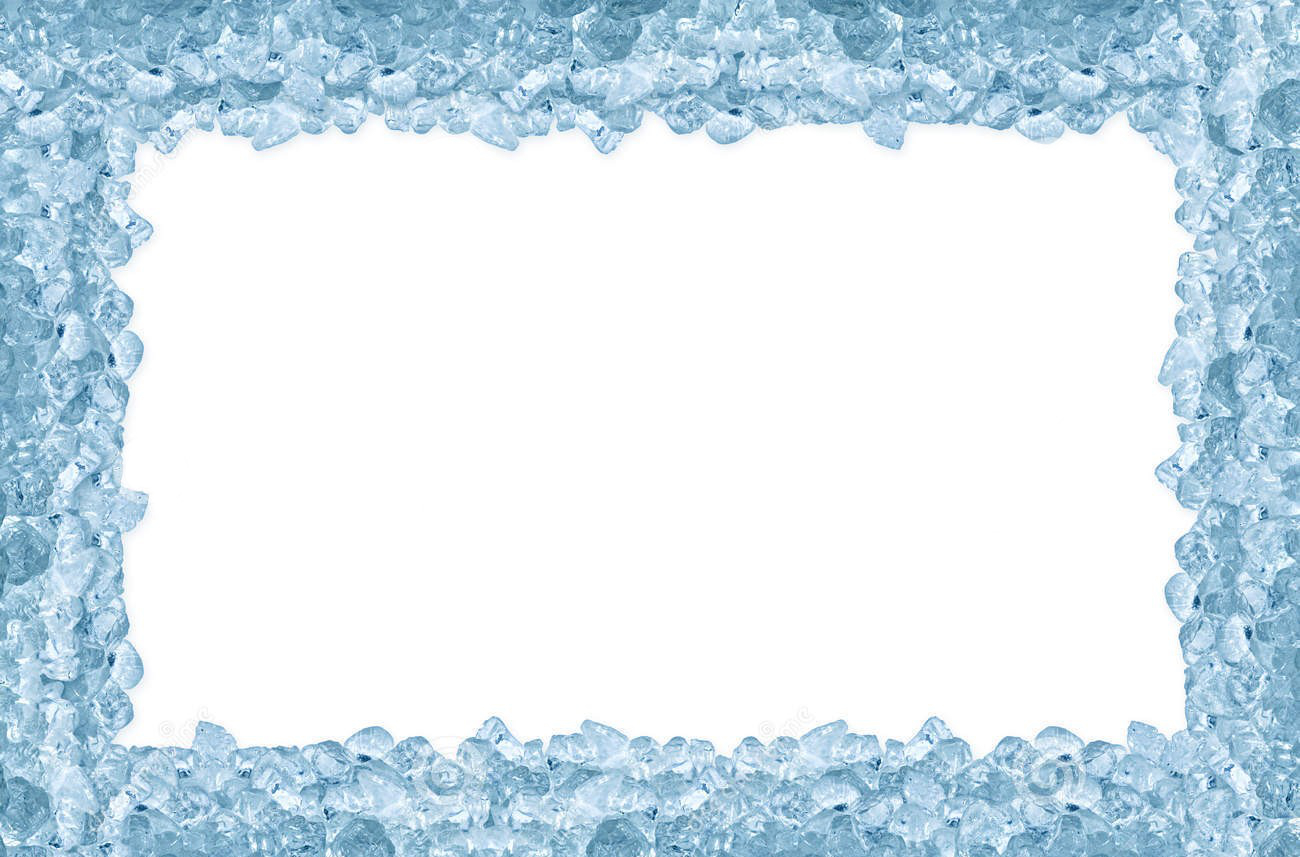 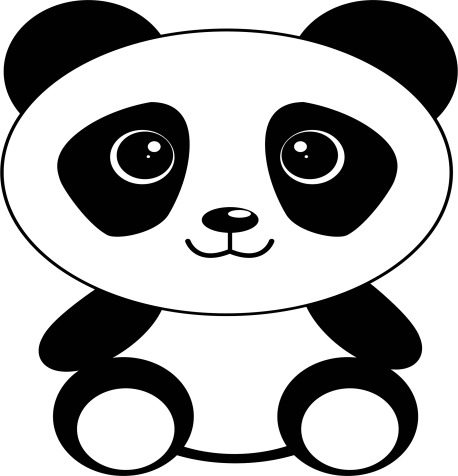 ANSWER
RETURN
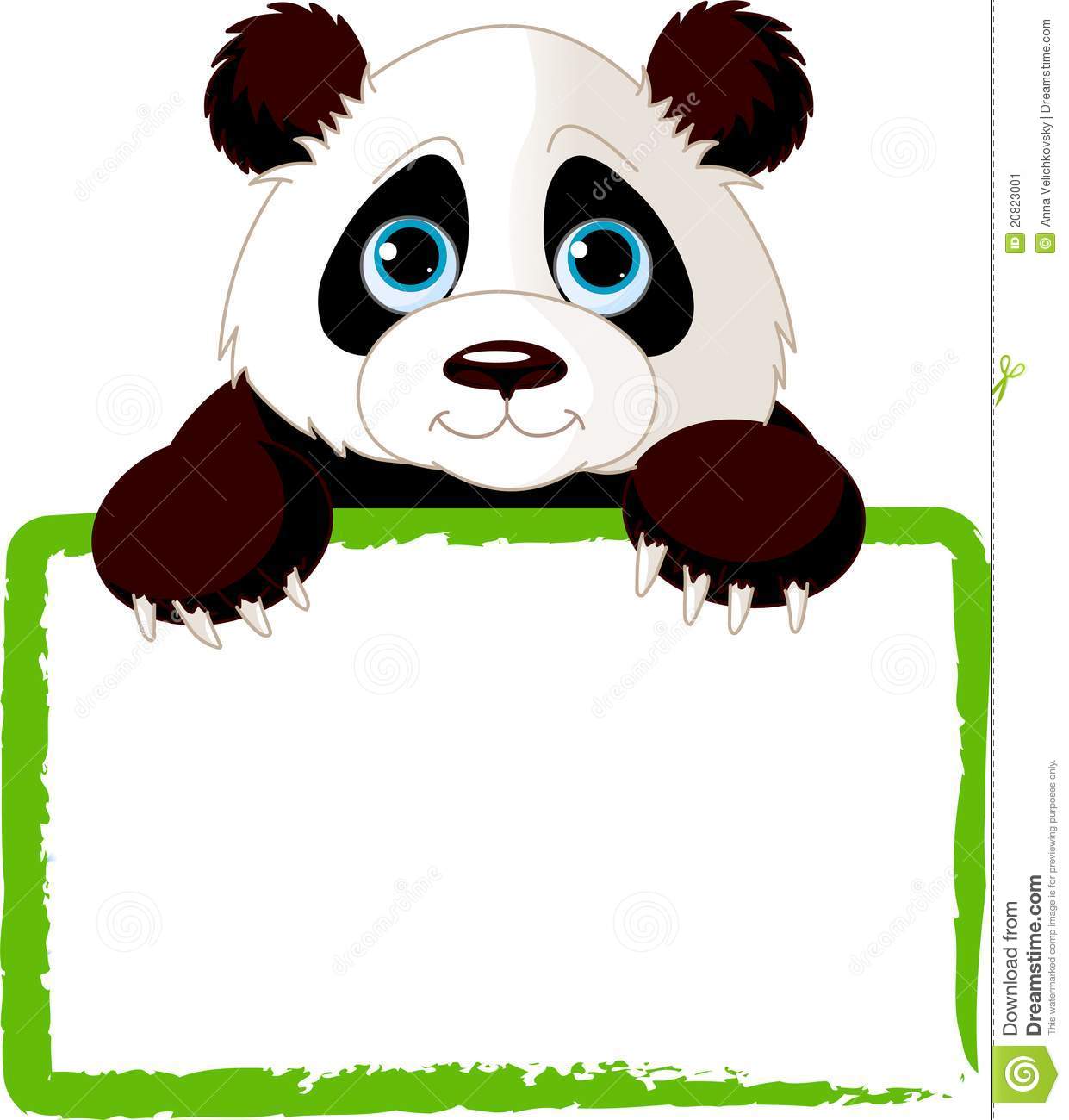 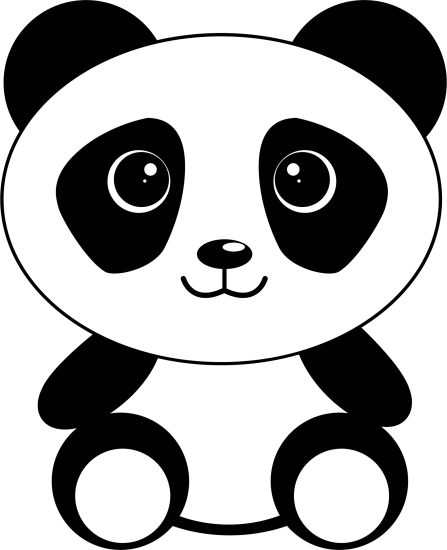 QUESTION
QUESTION
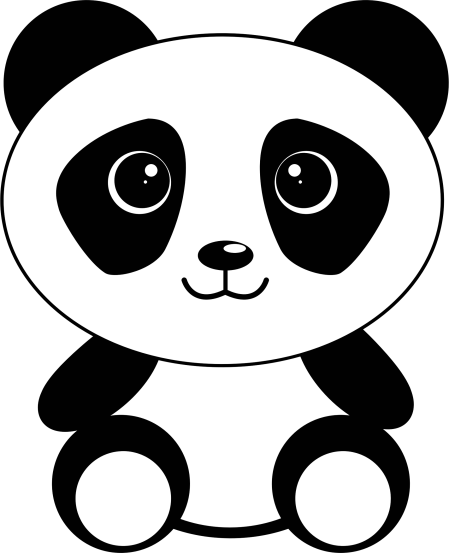 ANSWER
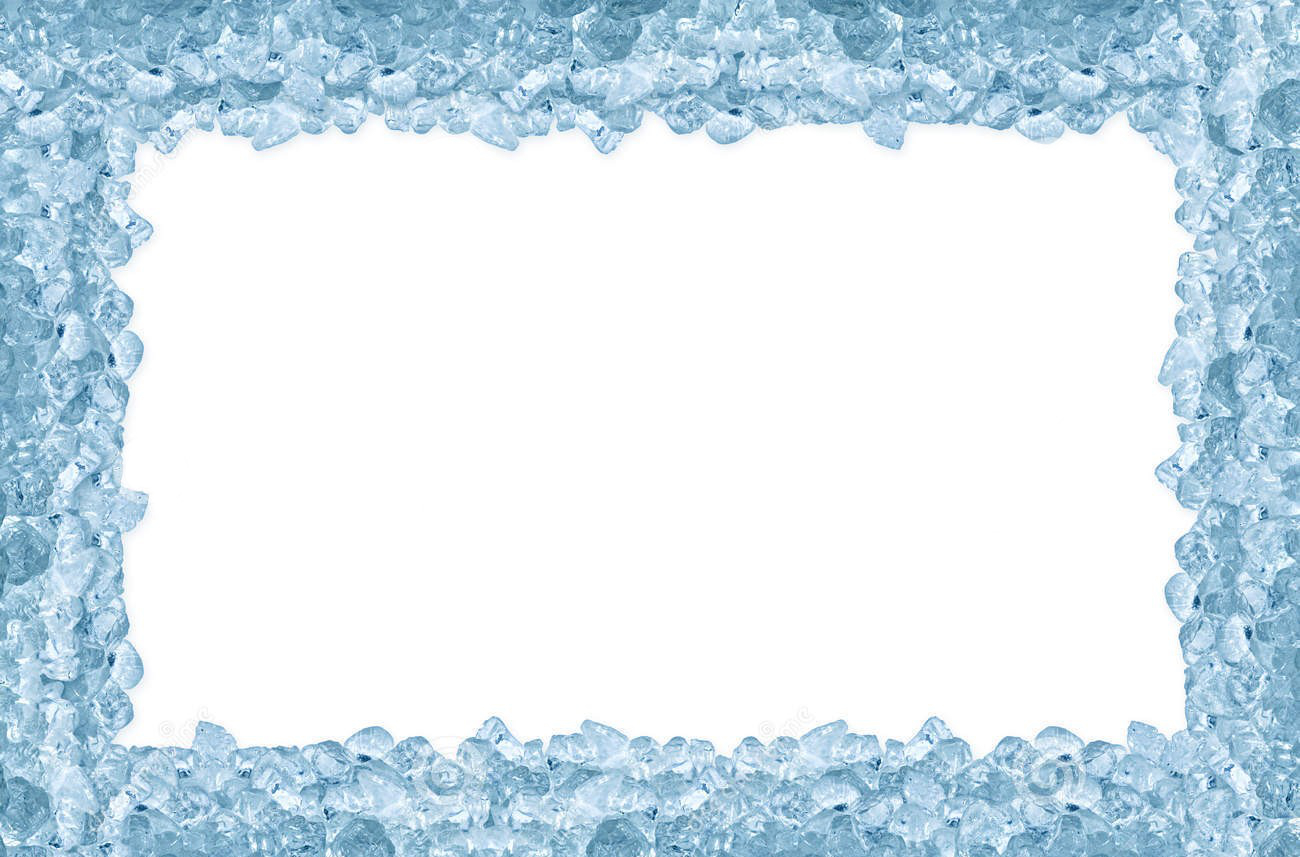 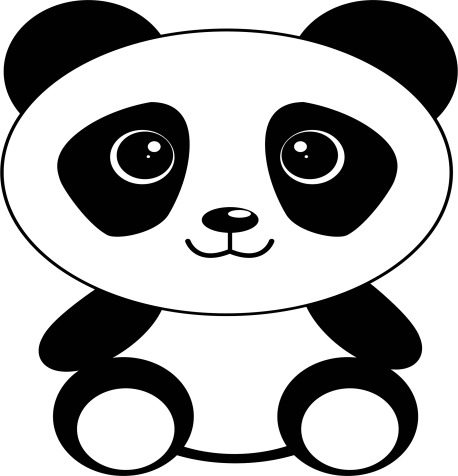 ANSWER
RETURN
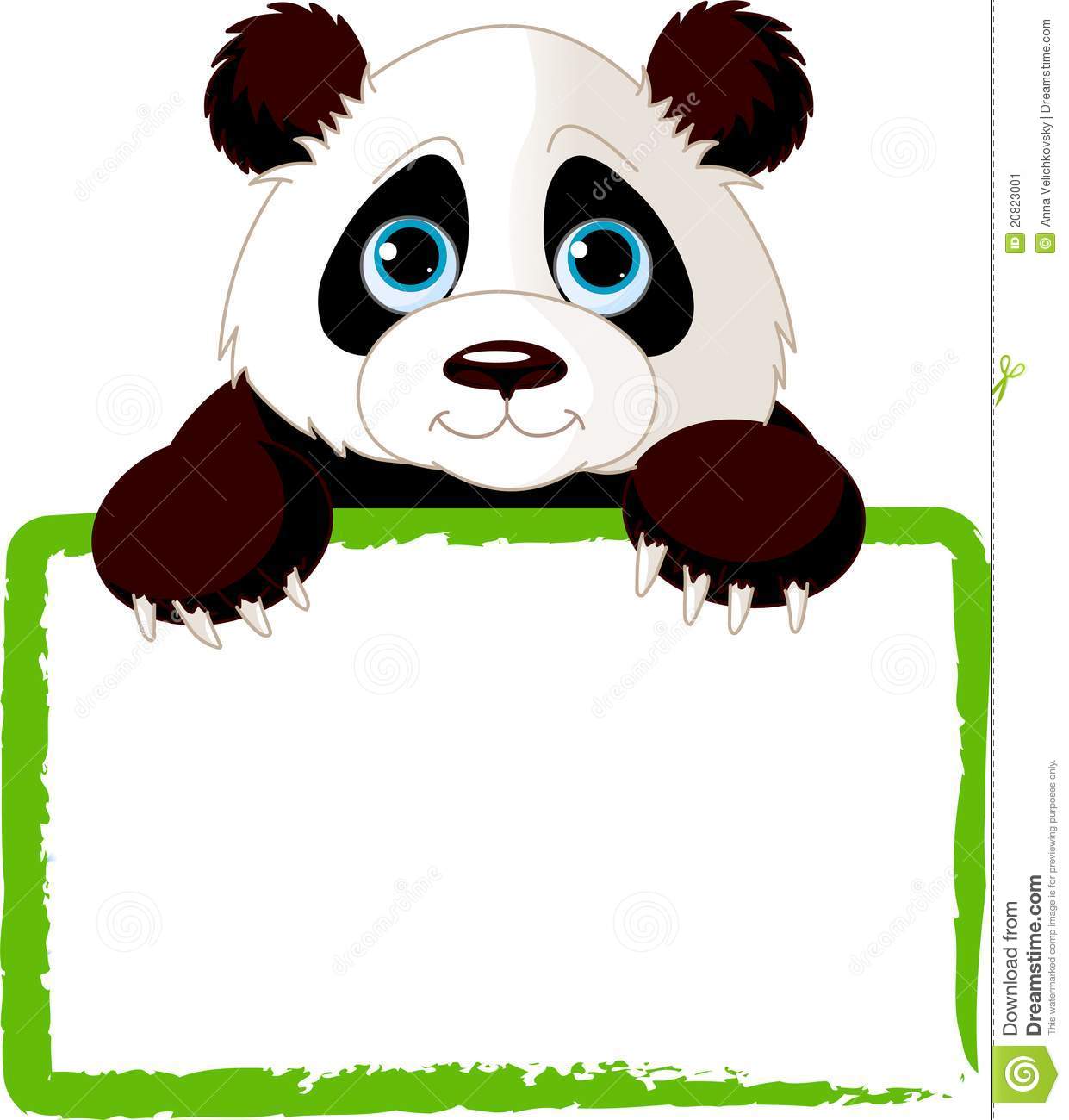 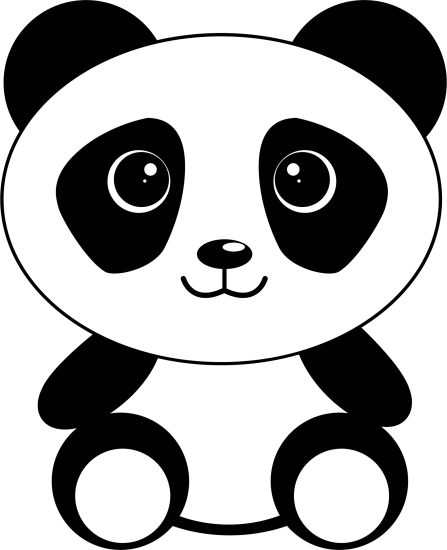 QUESTION
QUESTION
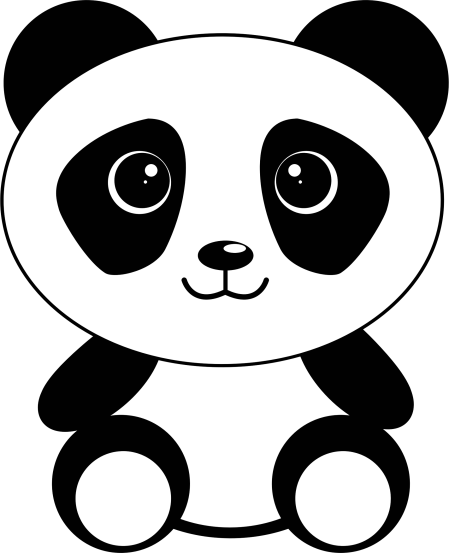 ANSWER
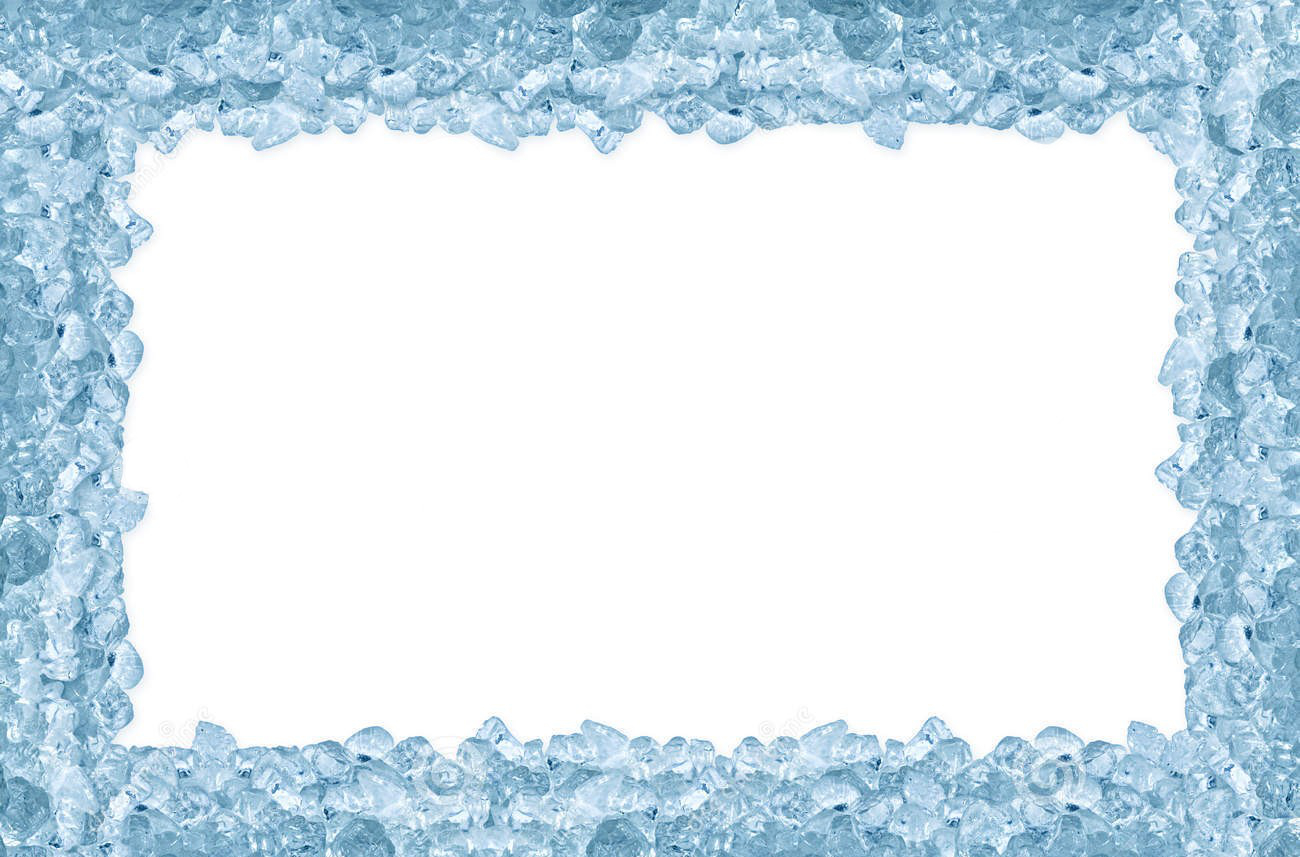 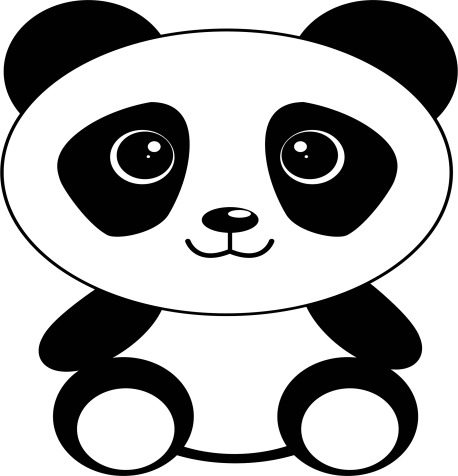 ANSWER
RETURN
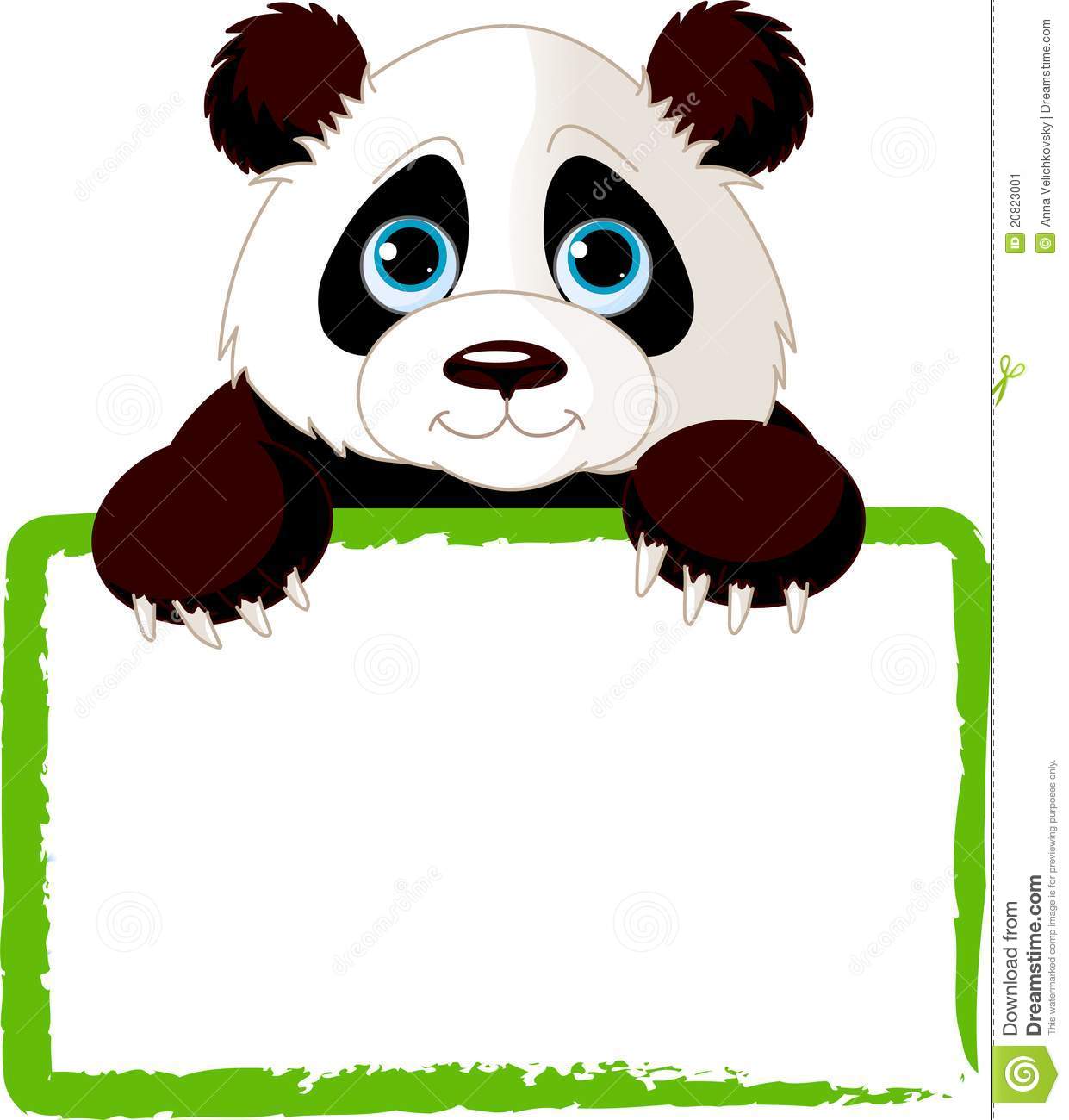 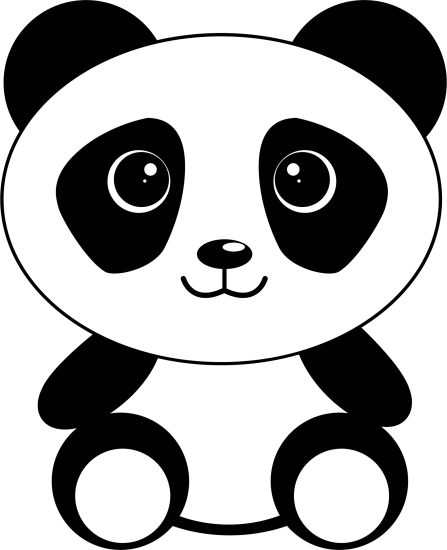 QUESTION
QUESTION
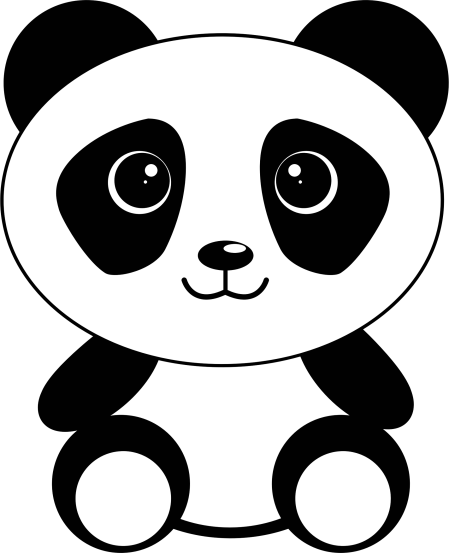 ANSWER
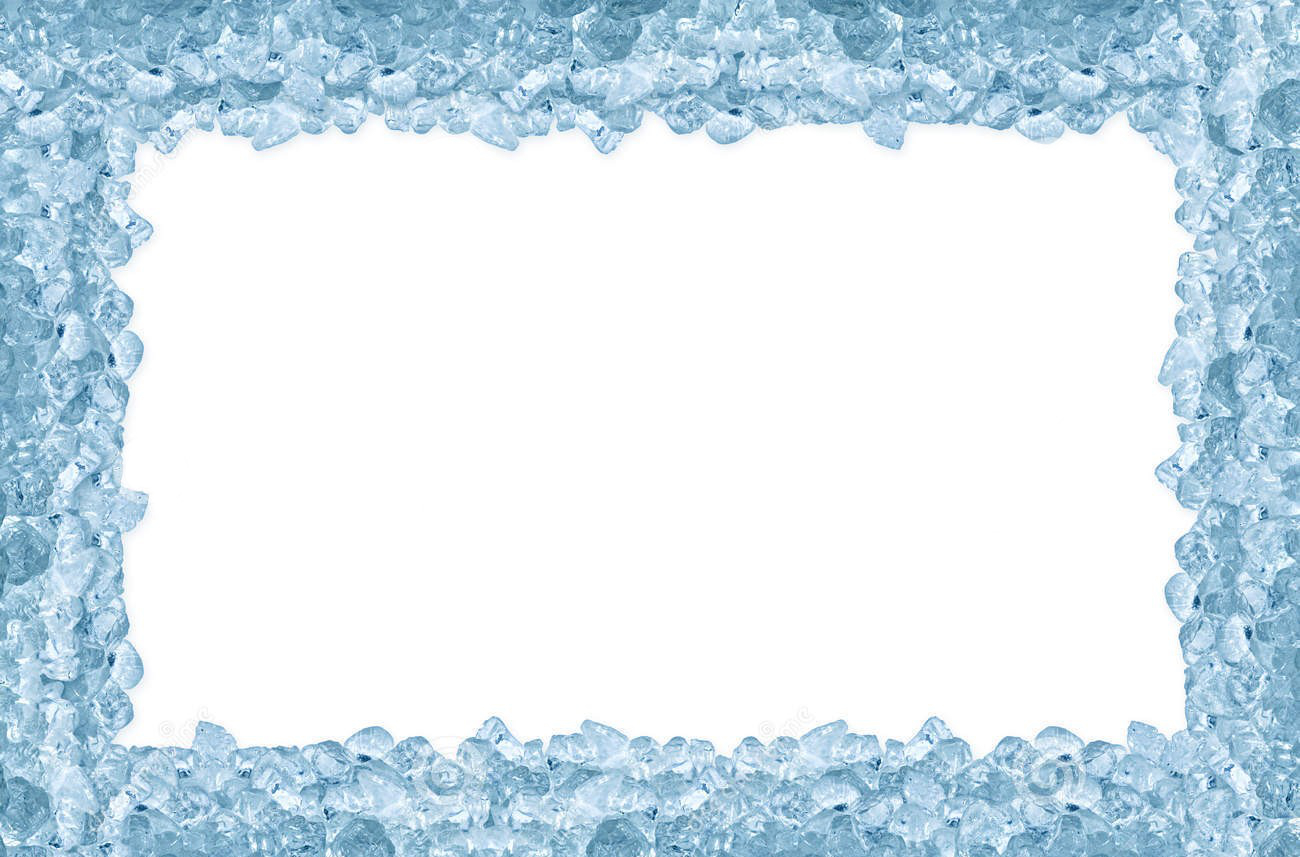 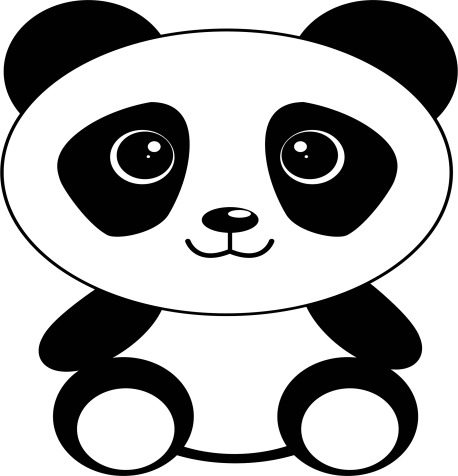 ANSWER
RETURN
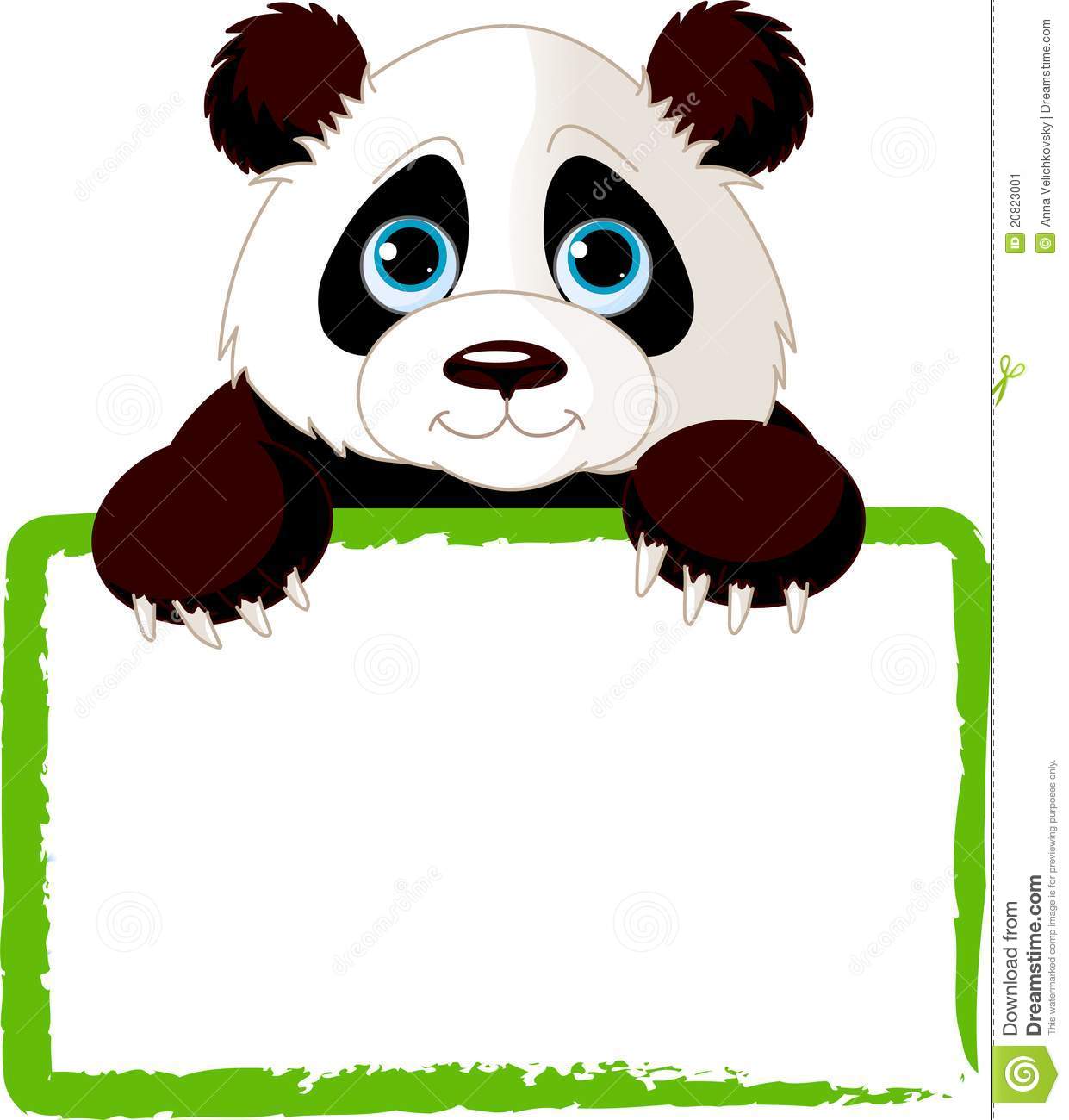 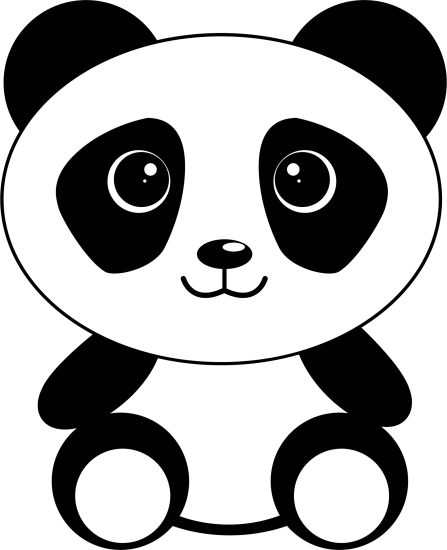 QUESTION
QUESTION
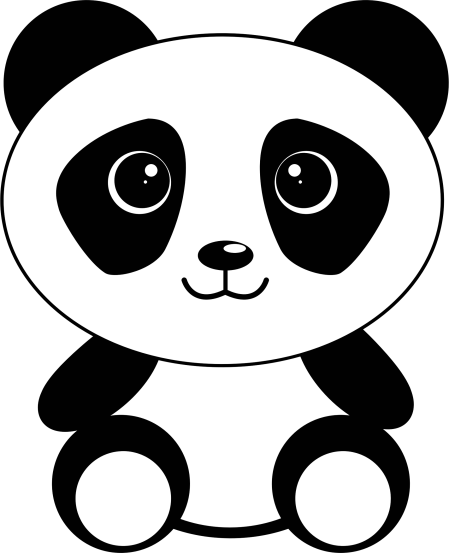 ANSWER
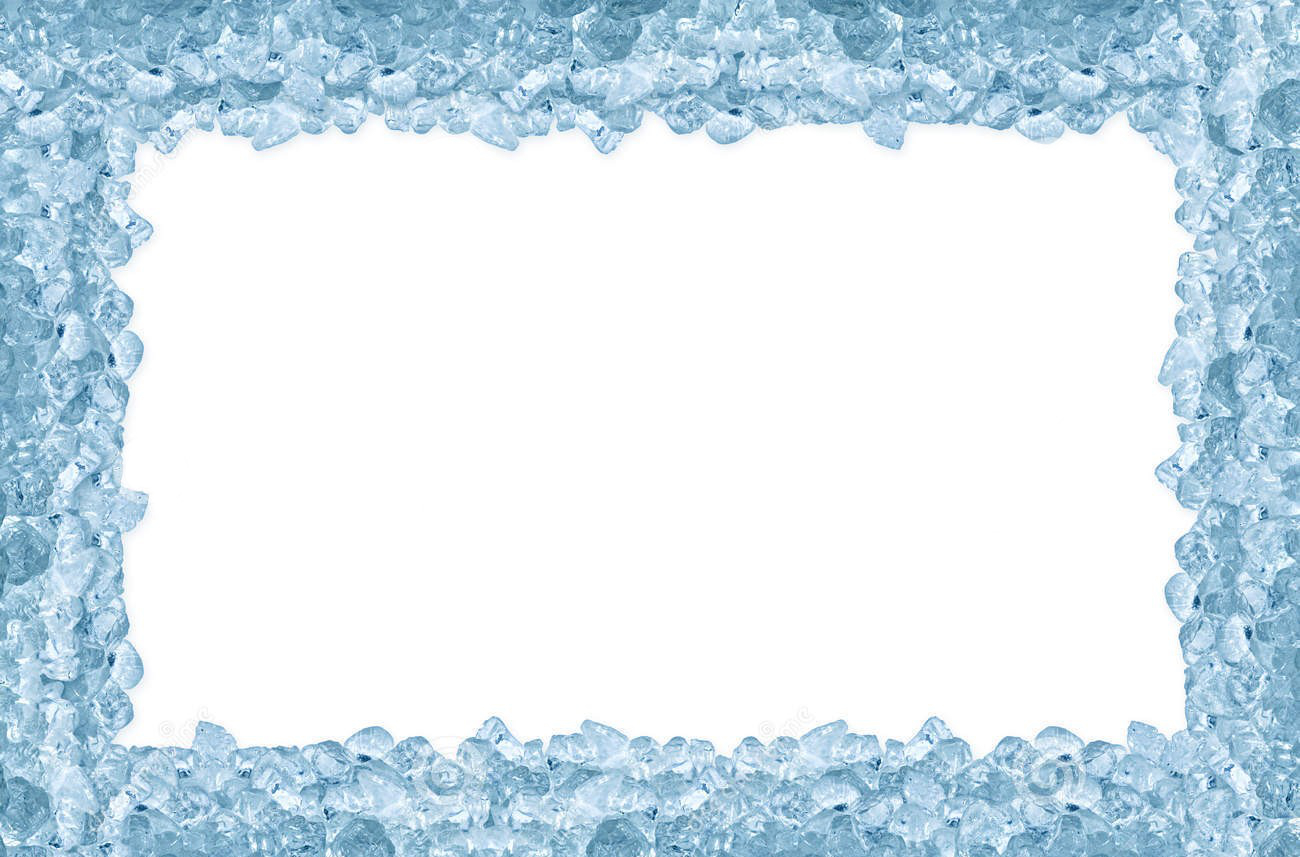 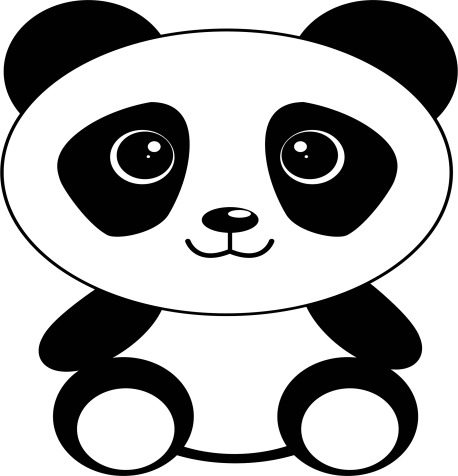 ANSWER
RETURN
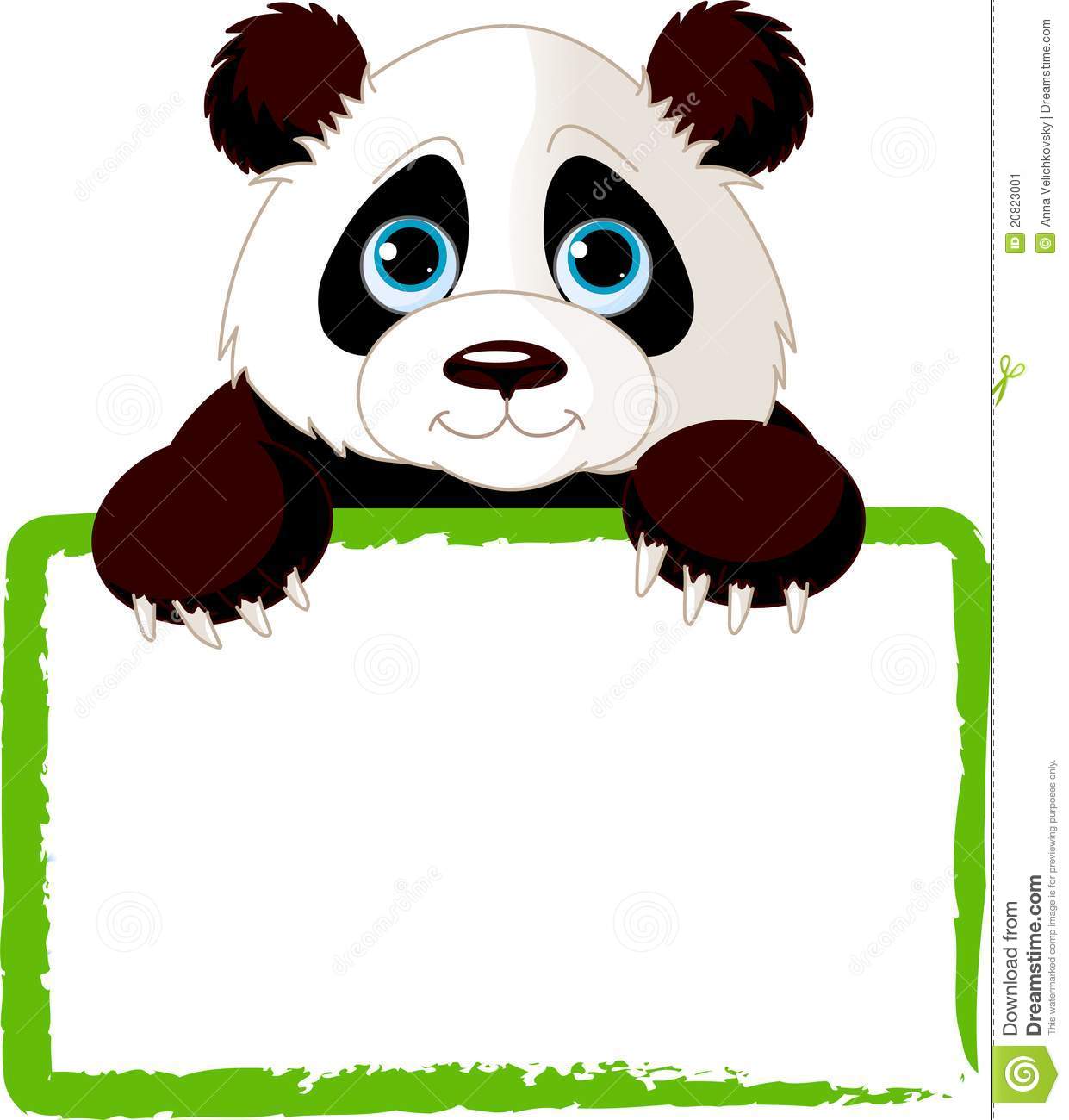 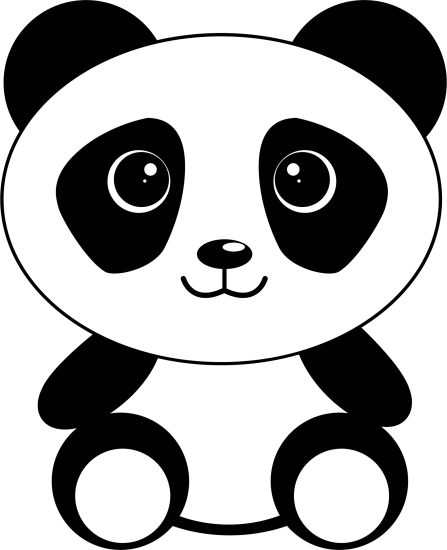 QUESTION
QUESTION
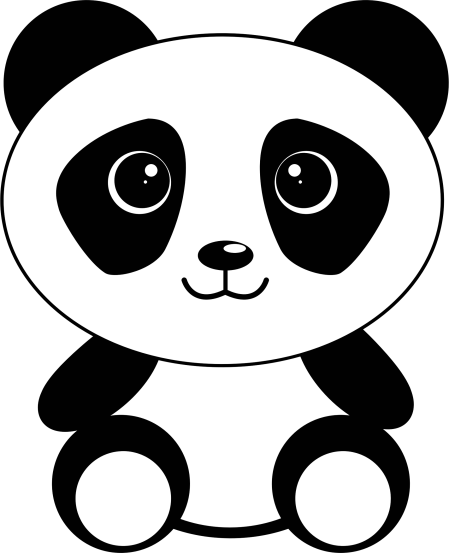 ANSWER
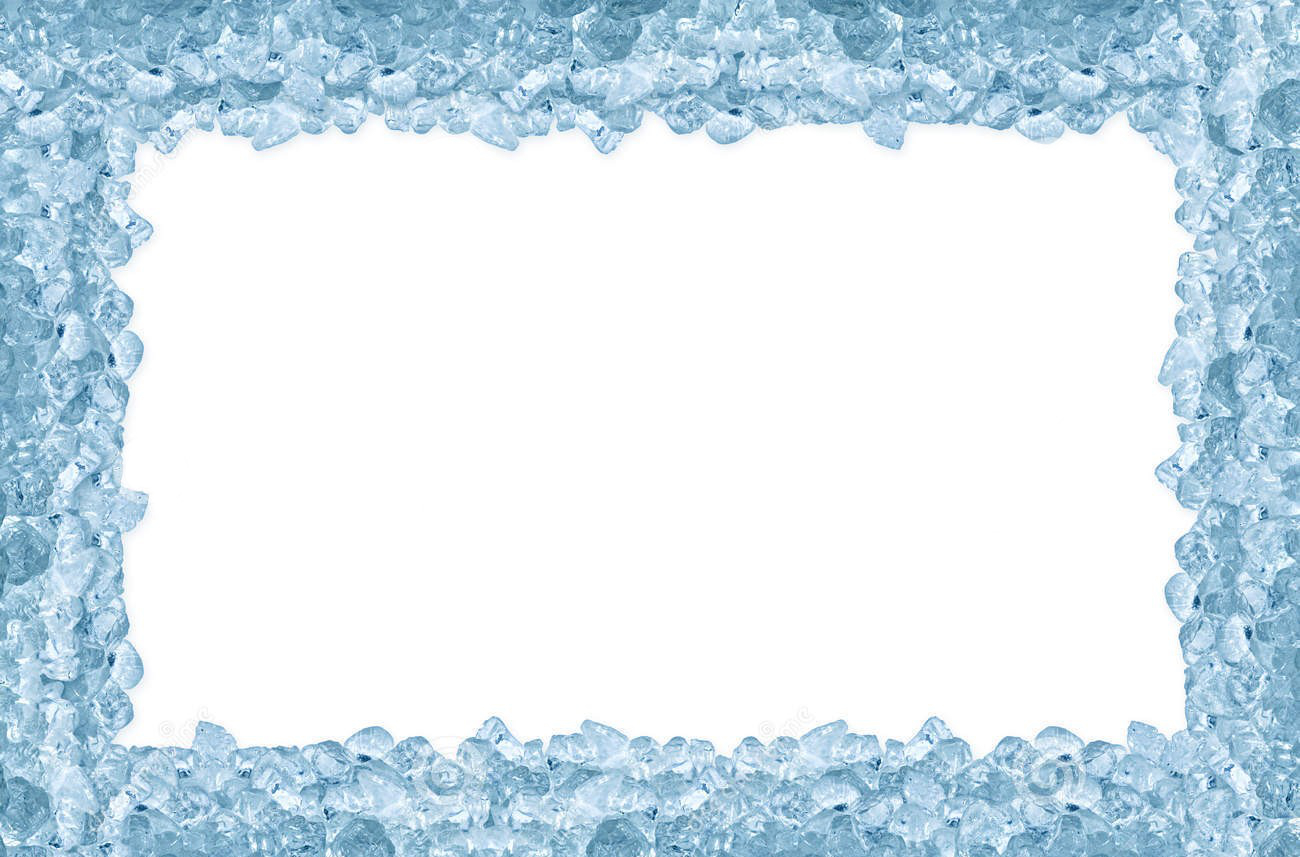 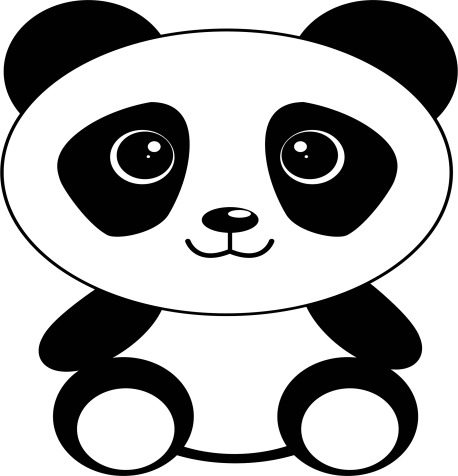 ANSWER
RETURN
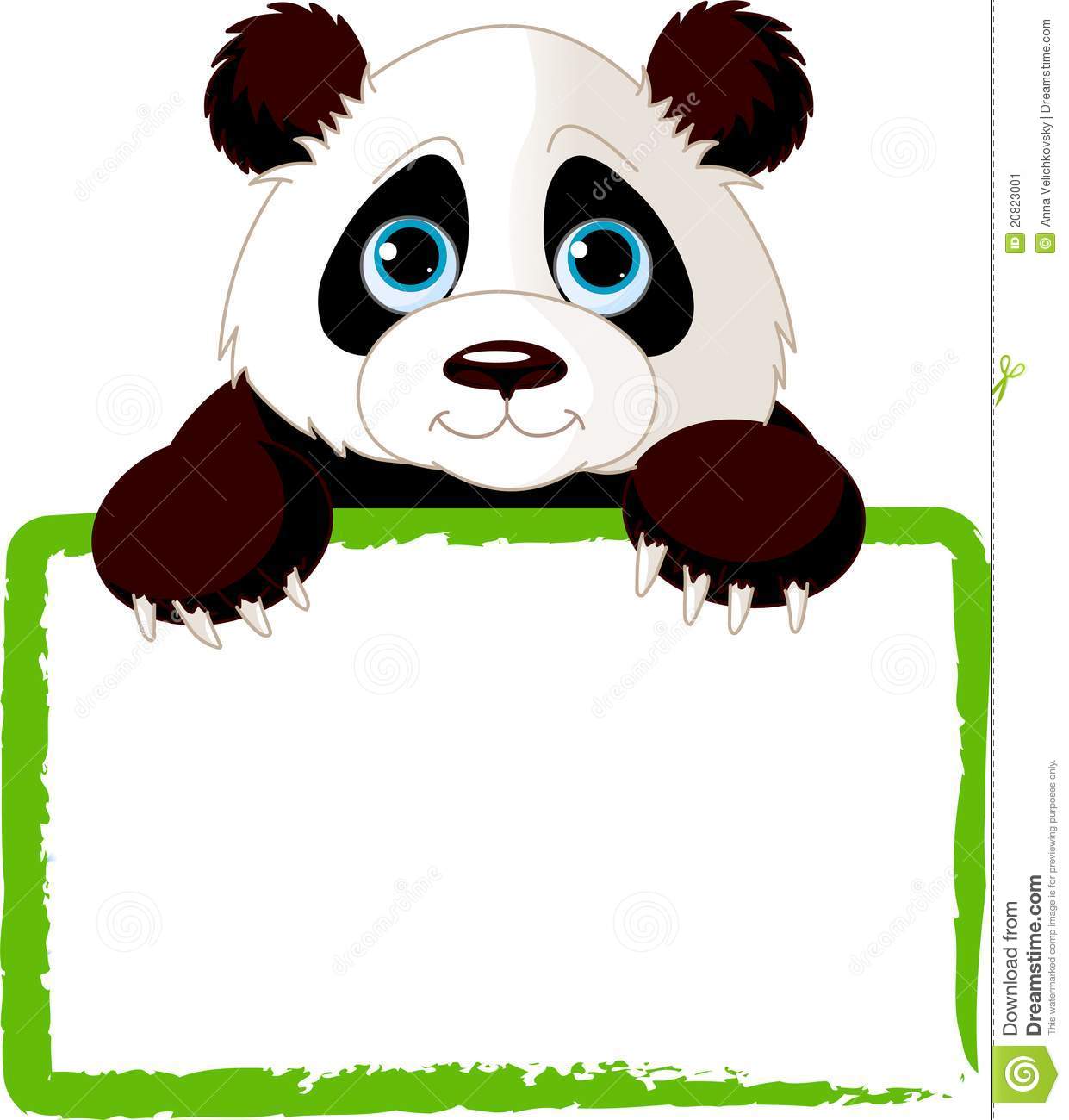 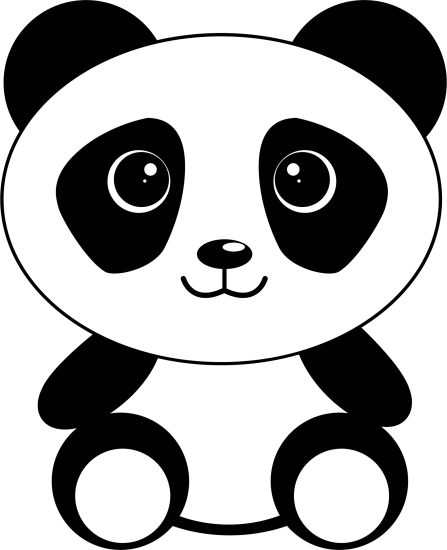 QUESTION
QUESTION
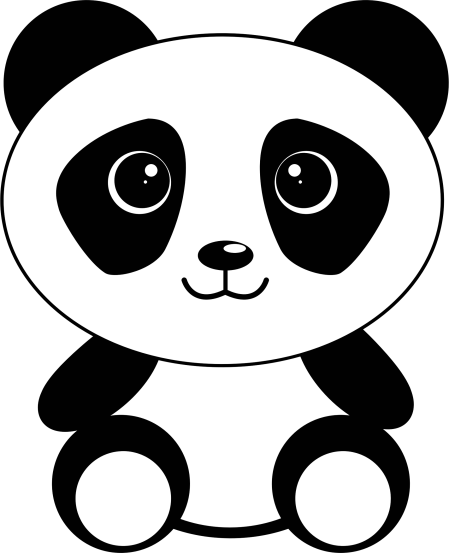 ANSWER
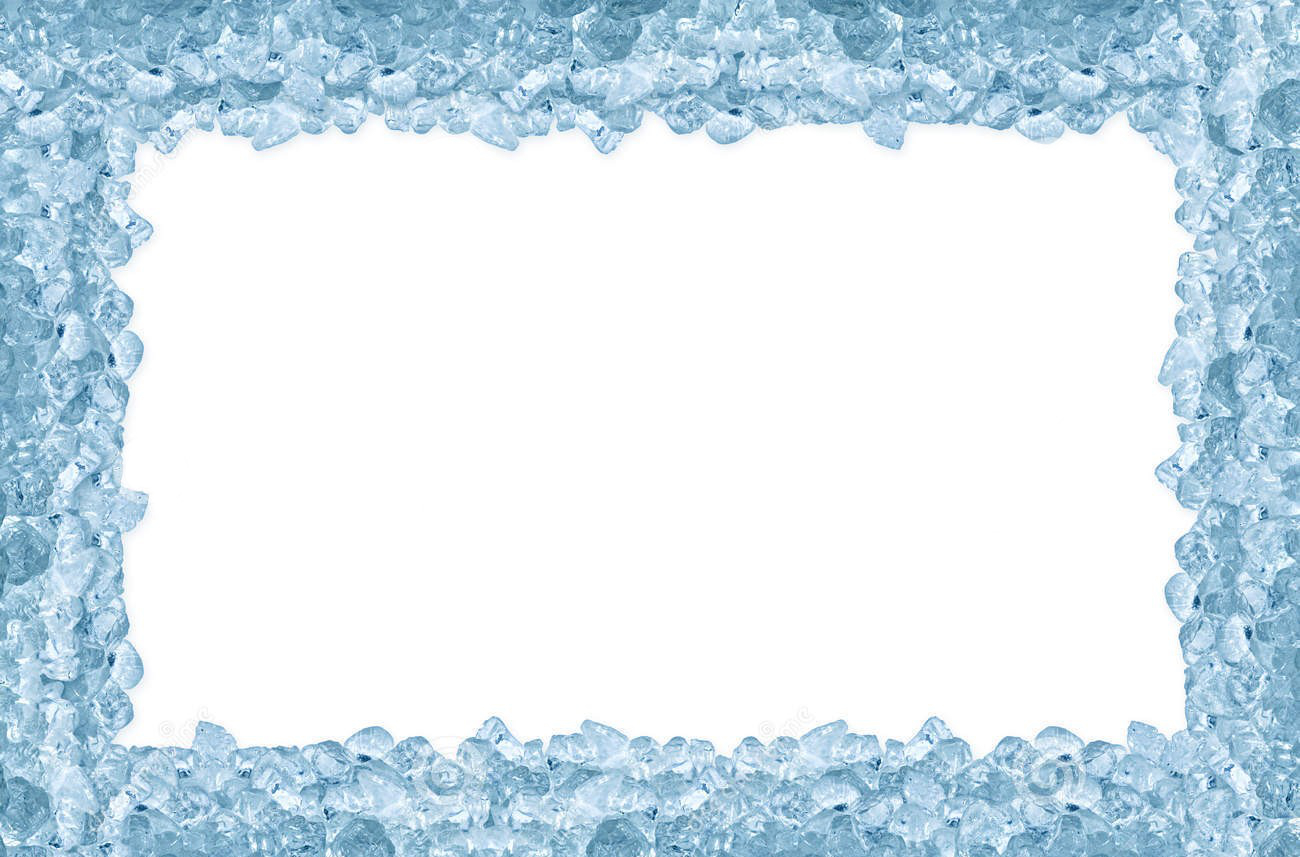 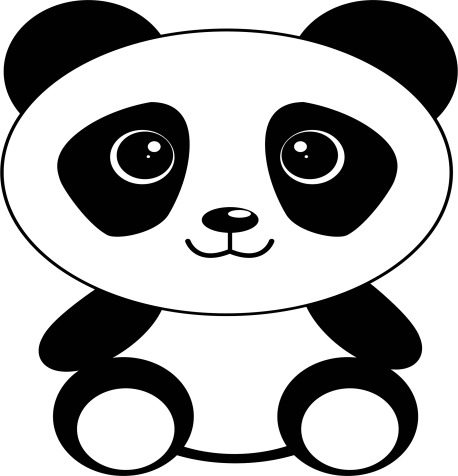 ANSWER
RETURN
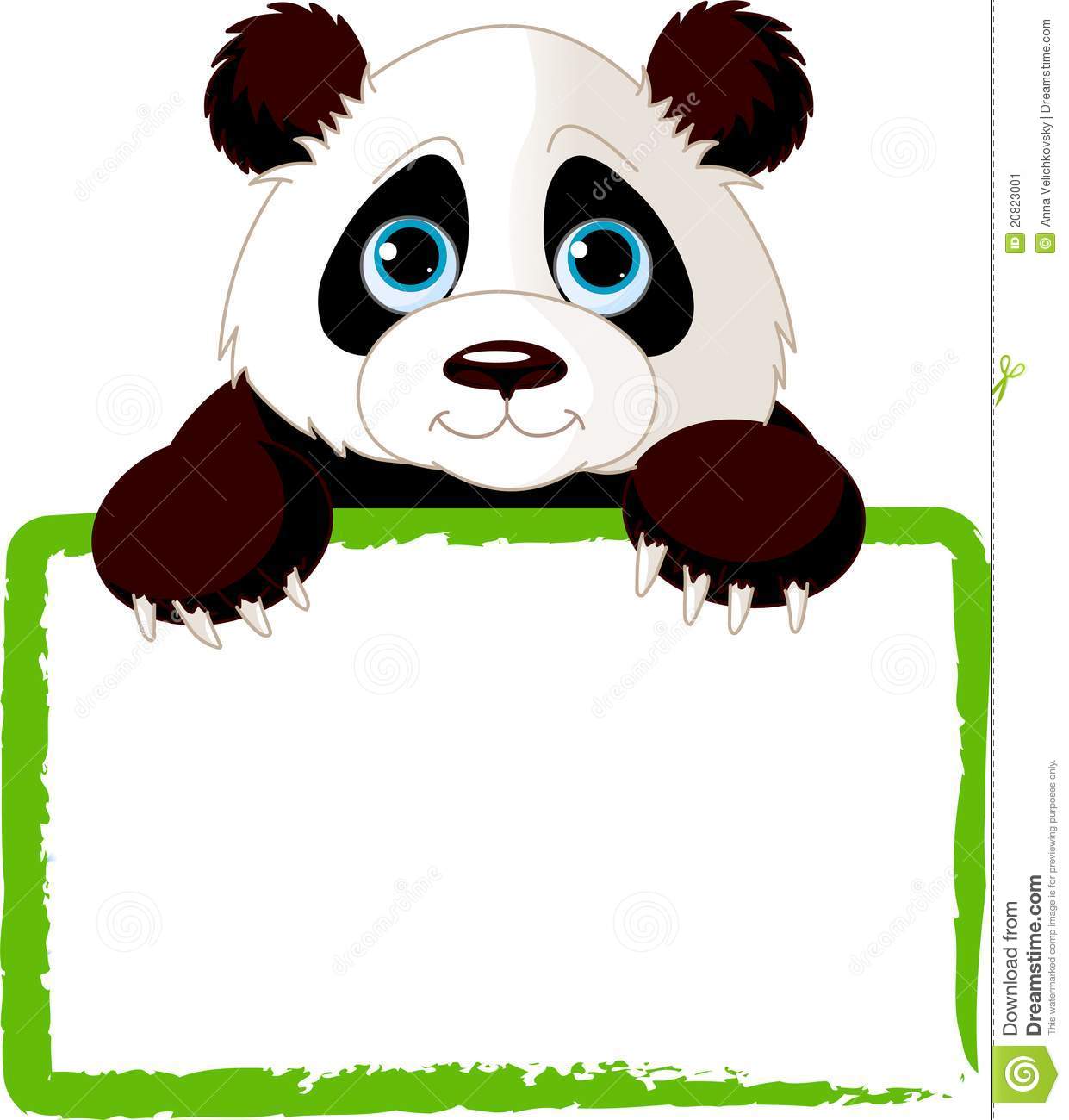 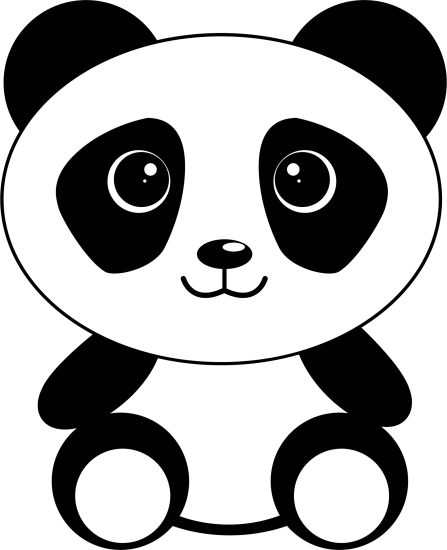 QUESTION
QUESTION
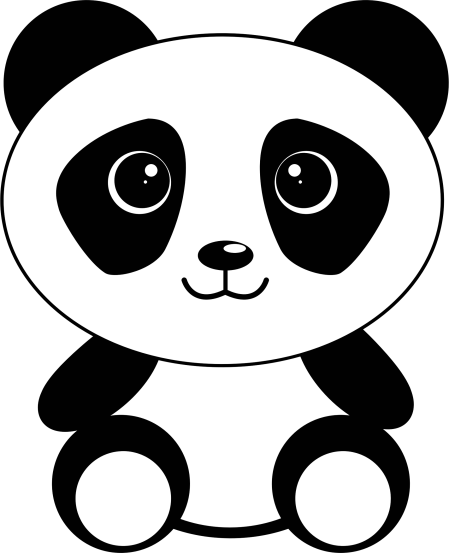 ANSWER
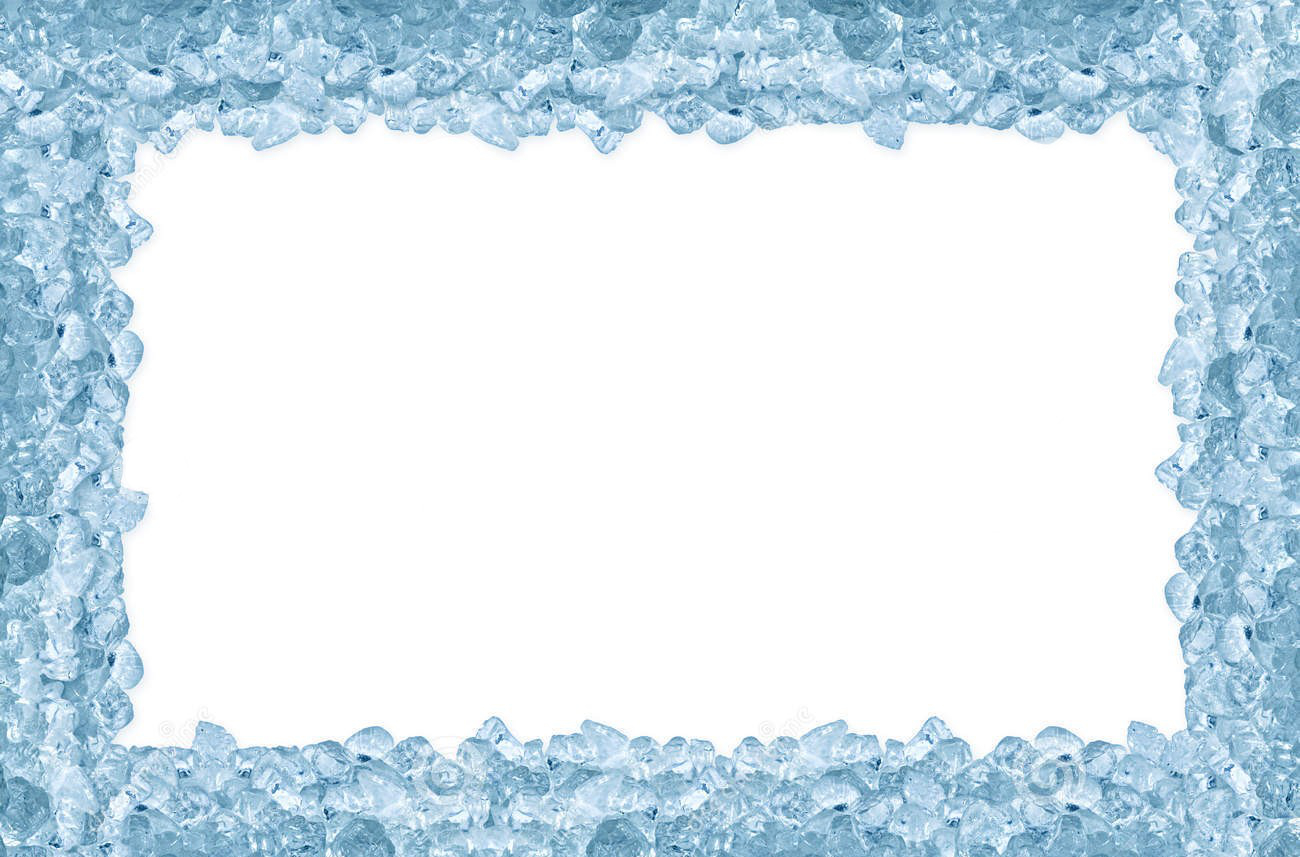 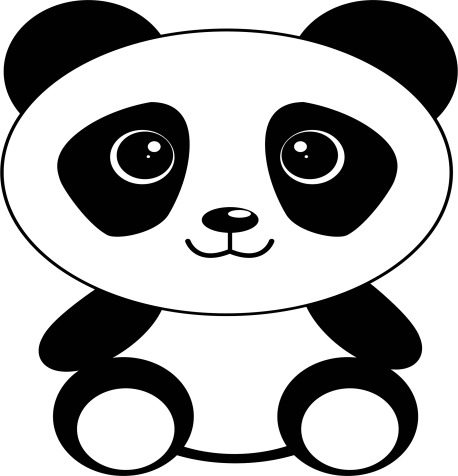 ANSWER
RETURN
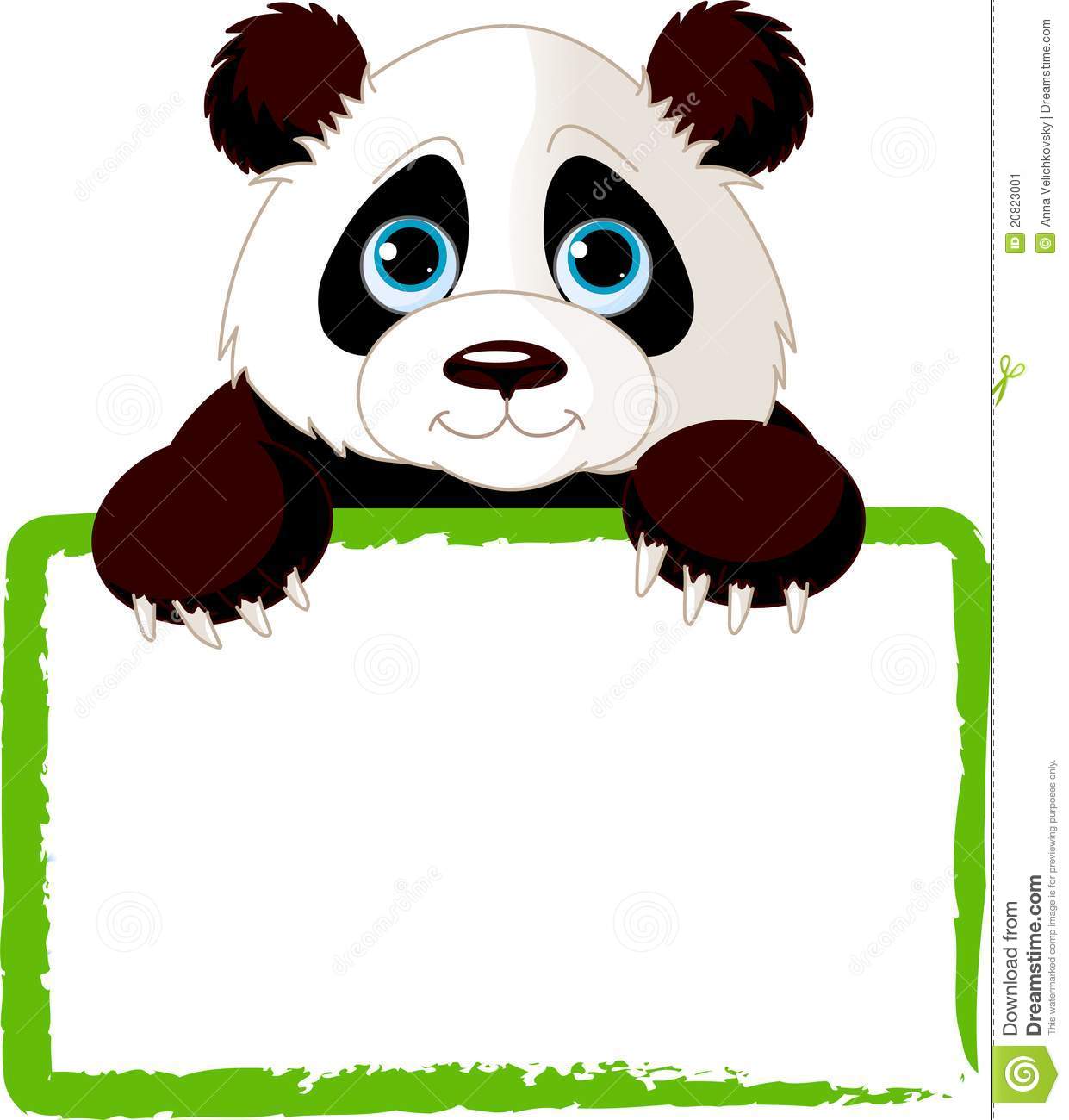 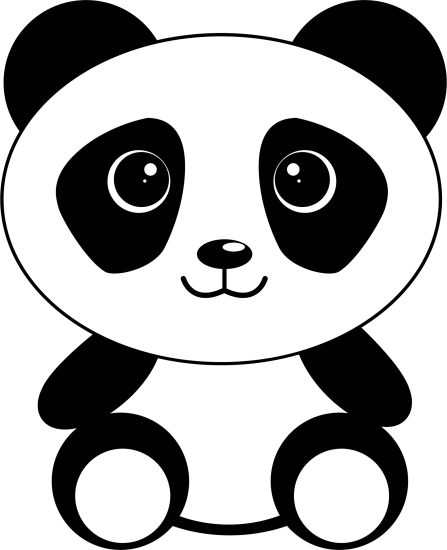 QUESTION
QUESTION
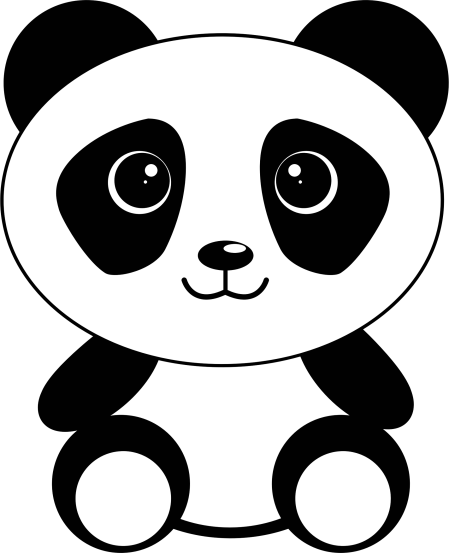 ANSWER
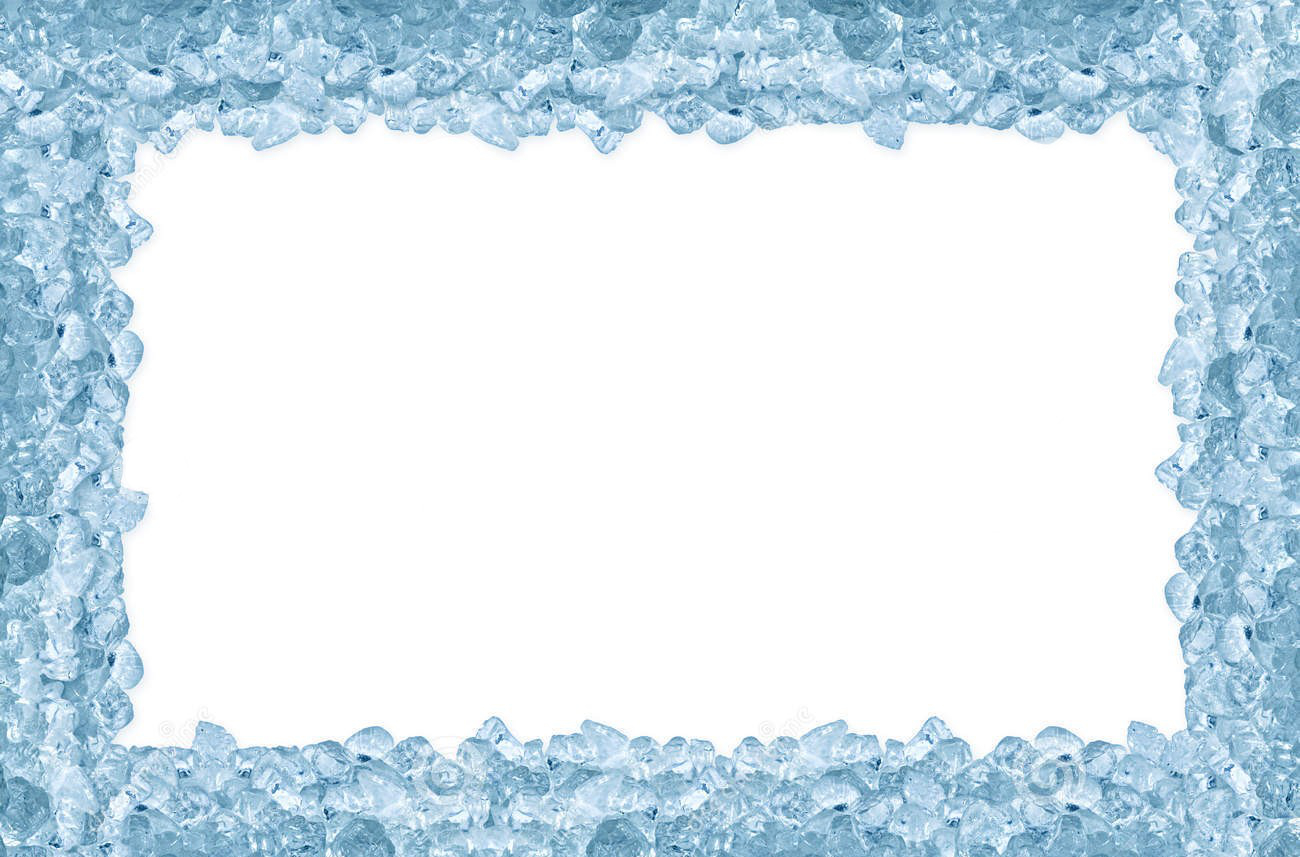 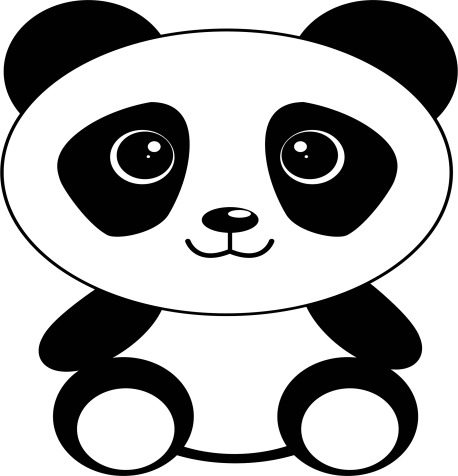 ANSWER
RETURN
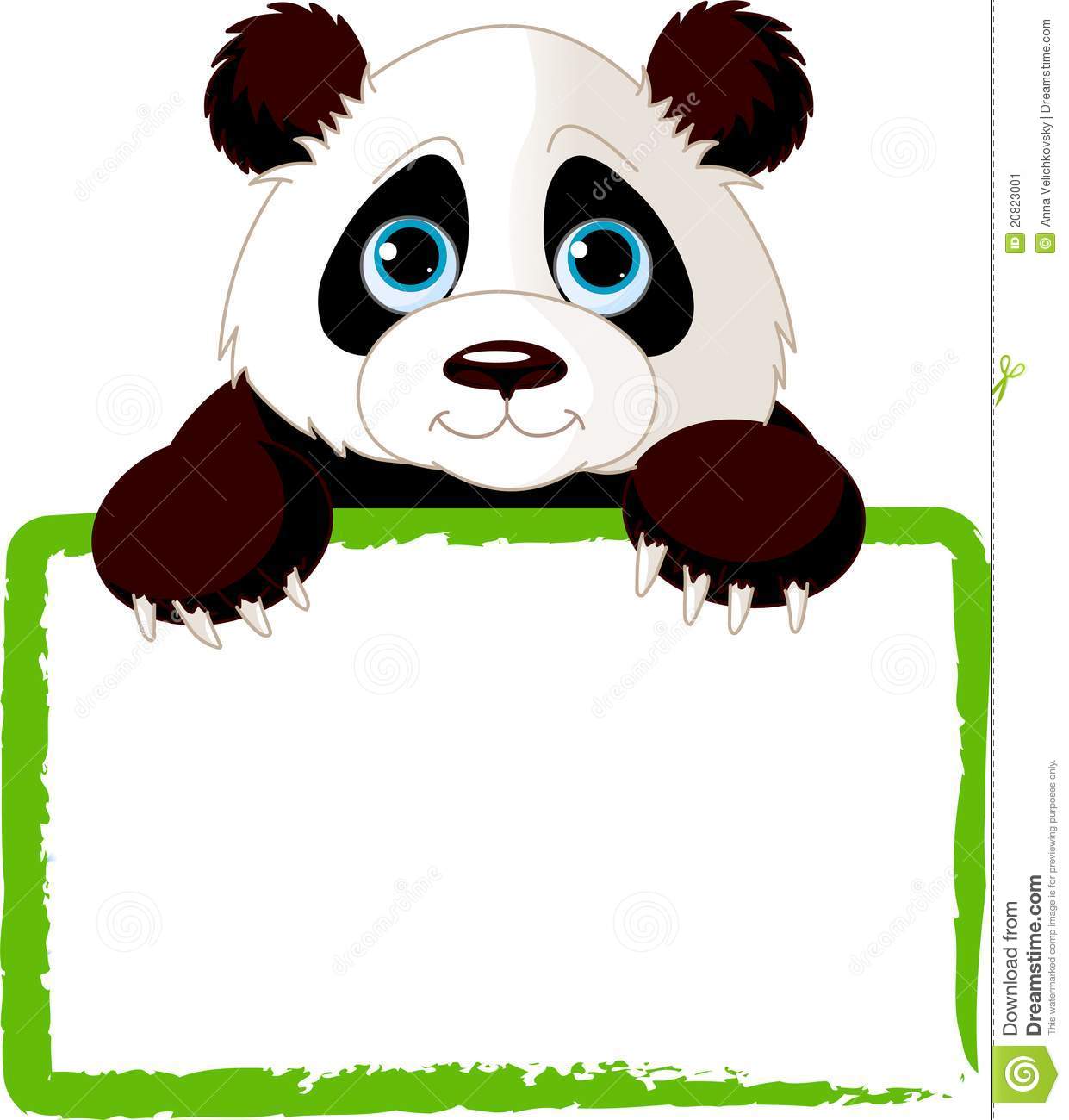 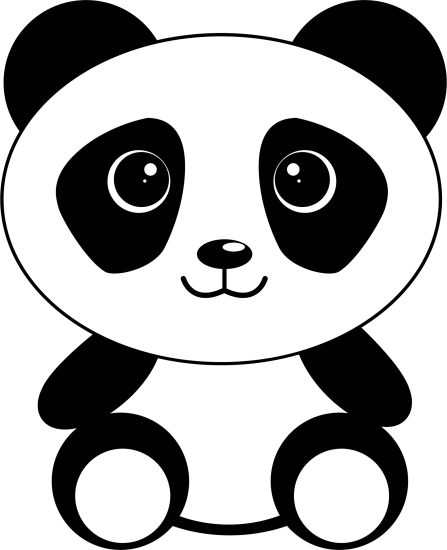 QUESTION
QUESTION
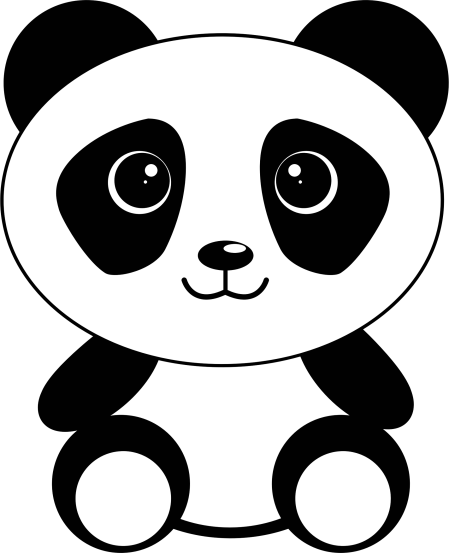 ANSWER
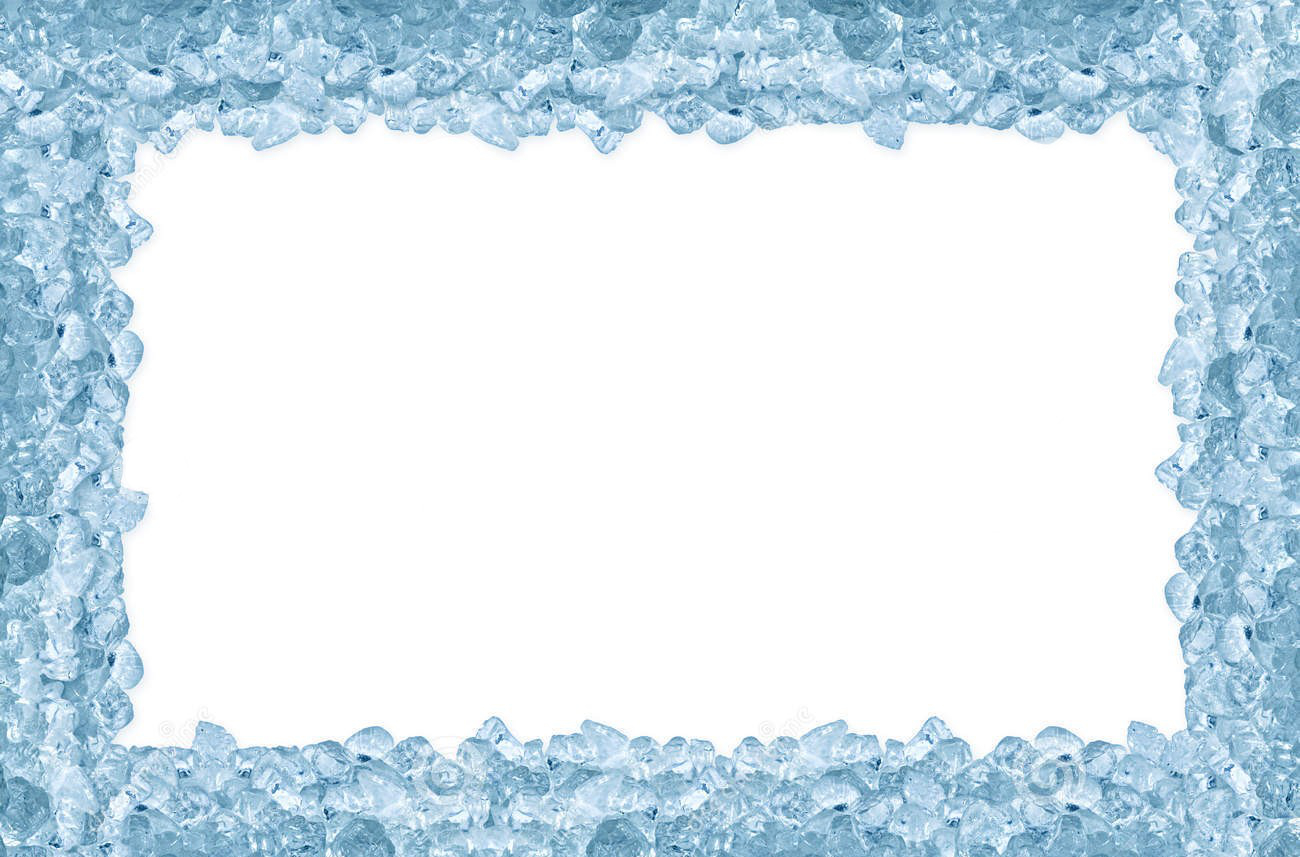 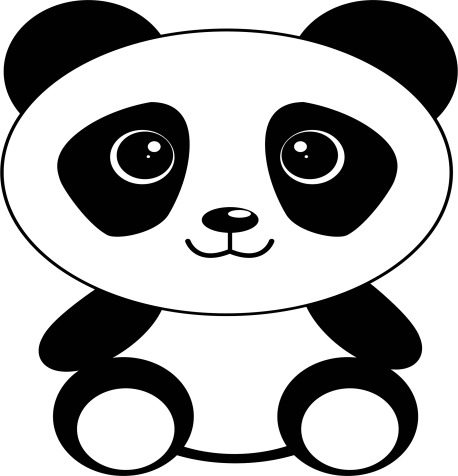 ANSWER
RETURN
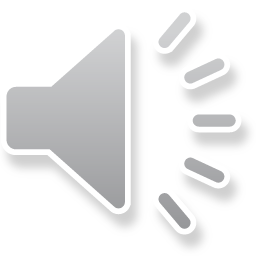 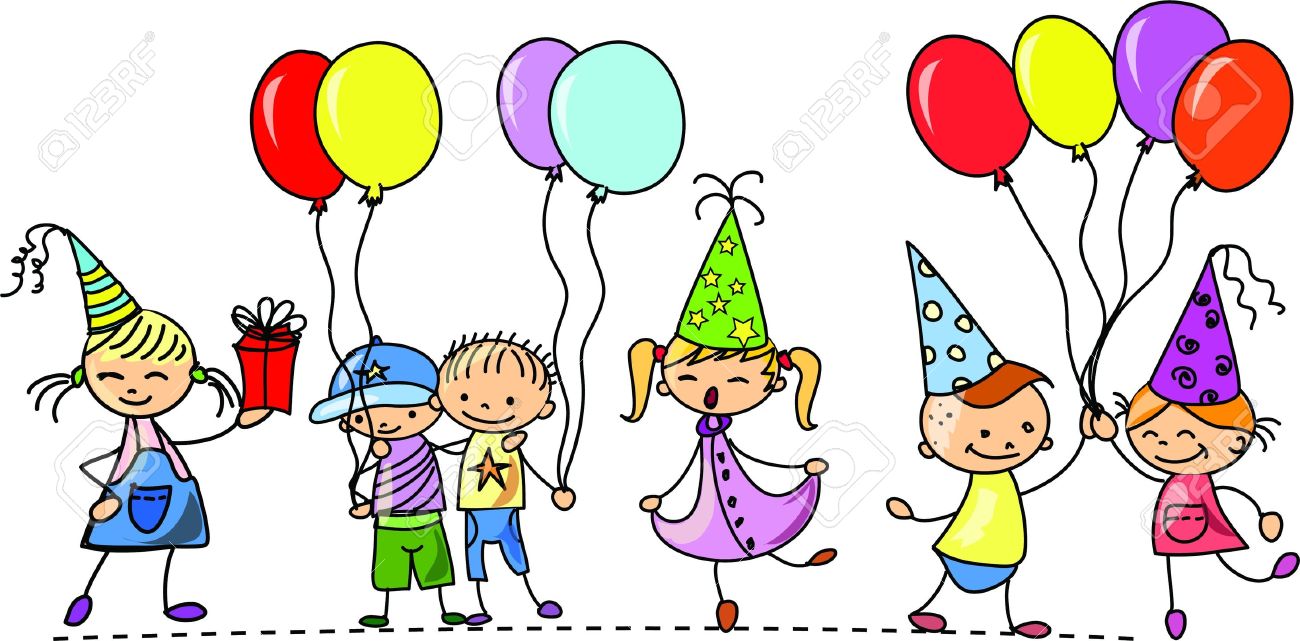 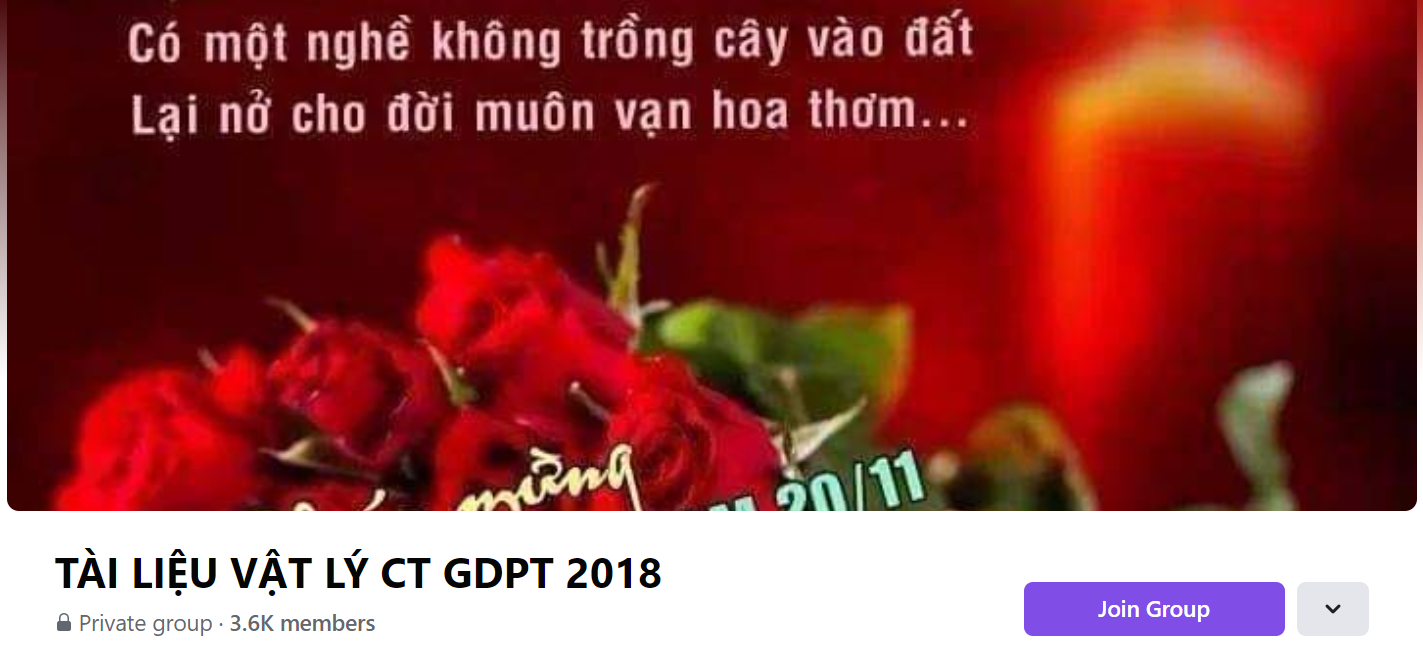 SƯU TẦM: ĐOÀN VĂN DOANH, NAM TRỰC, NAM ĐỊNH
LINK NHÓM DÀNH CHO GV BỘ MÔN VẬT LÝ TRAO ĐỔI TÀI LIỆU VÀ CHUYÊN MÔN CT 2018
https://www.facebook.com/groups/299257004355186